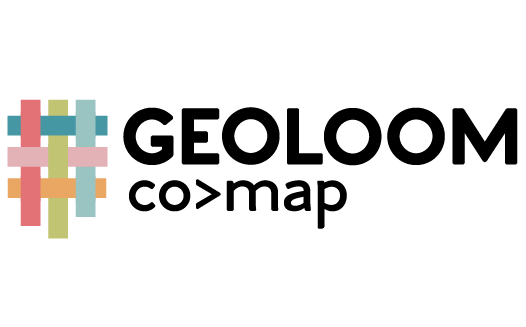 www.geoloom.org/beta
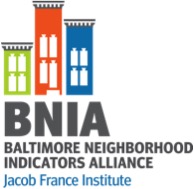 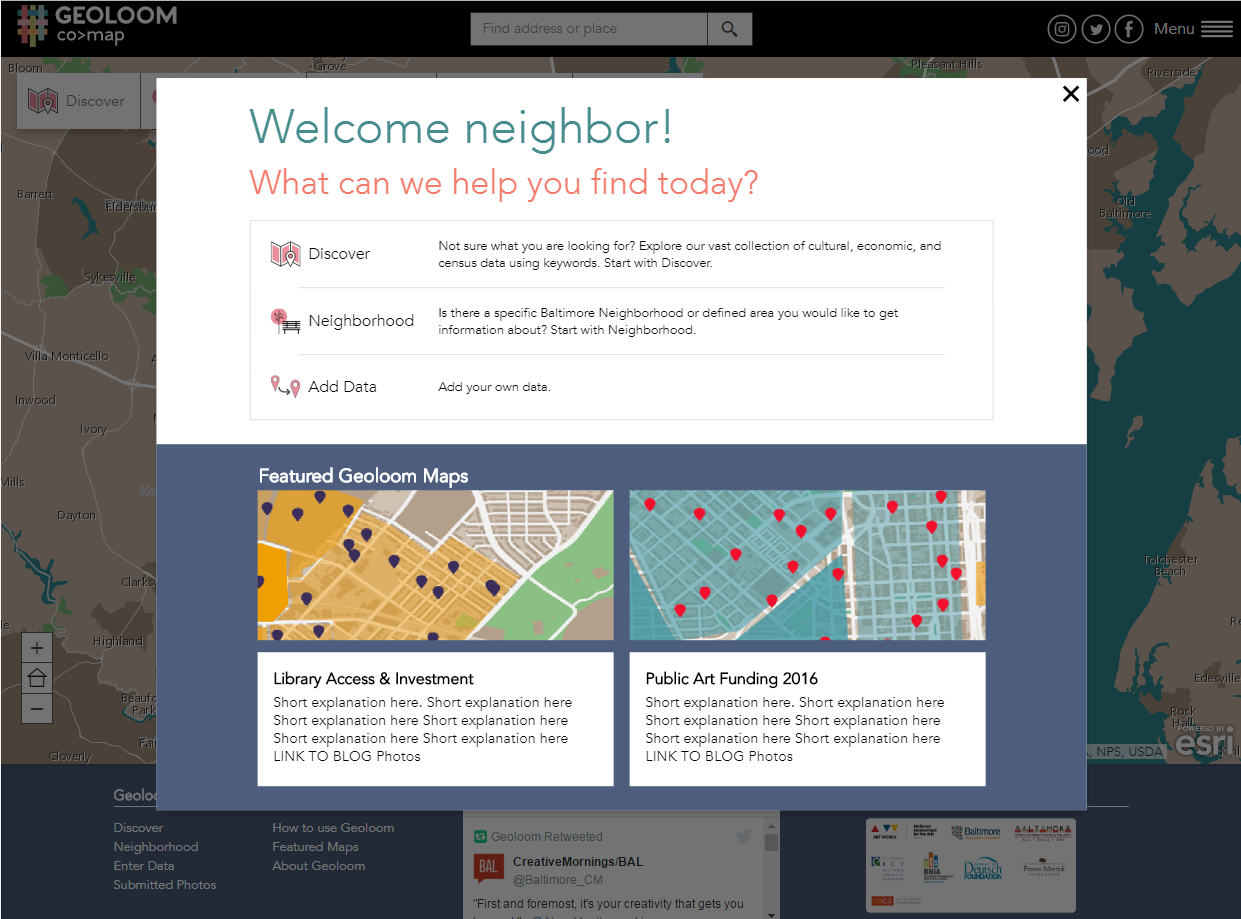 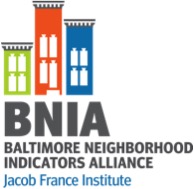 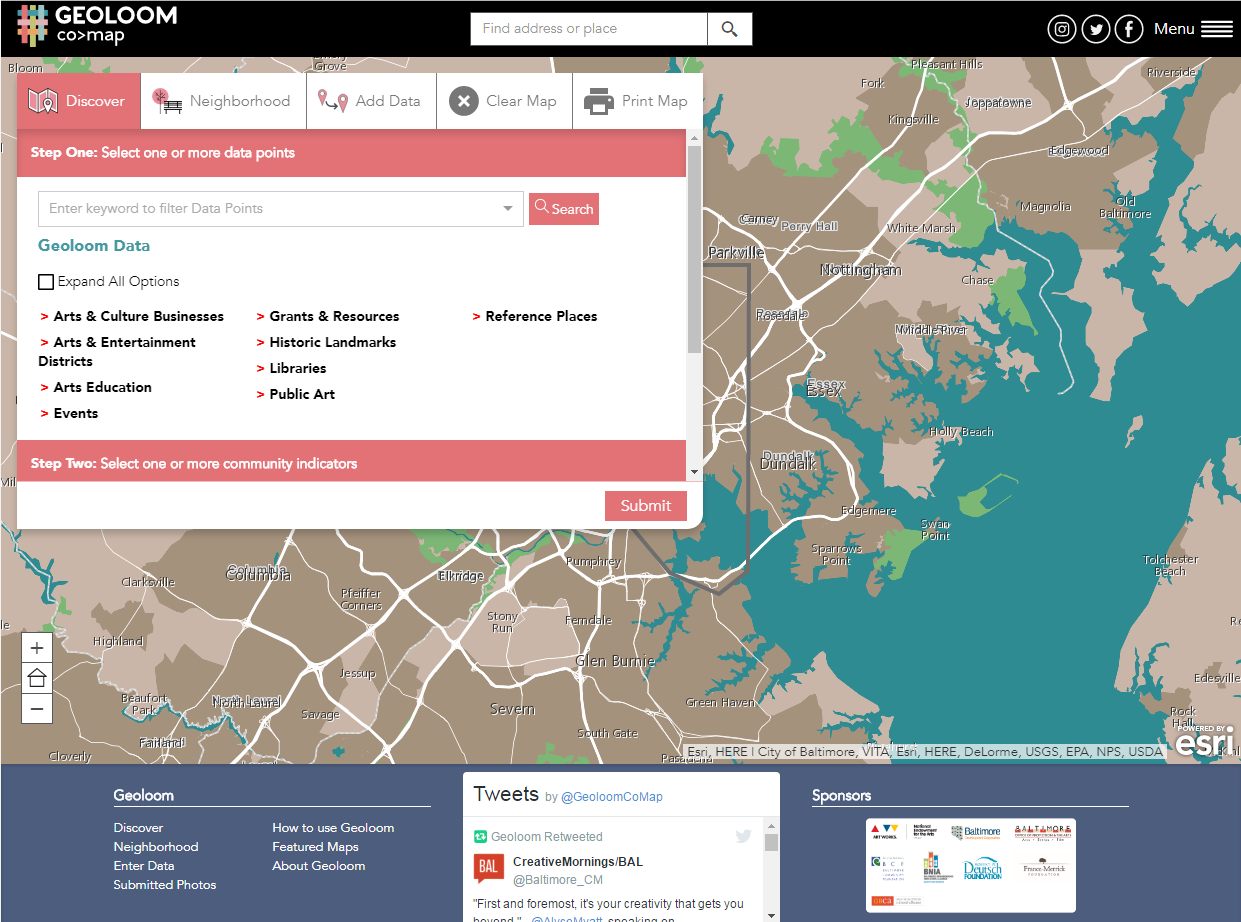 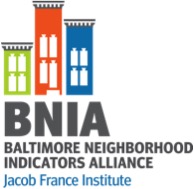 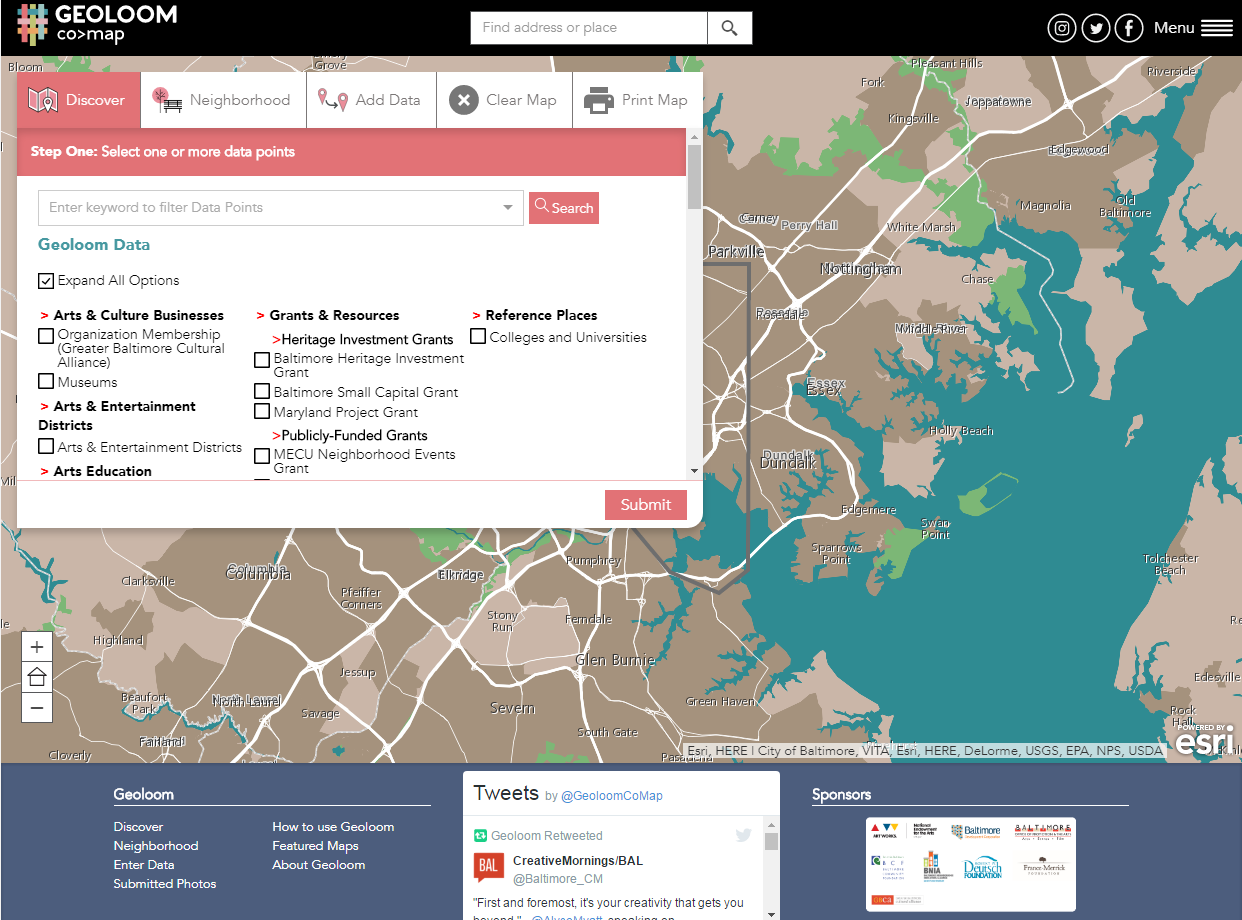 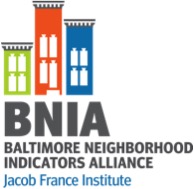 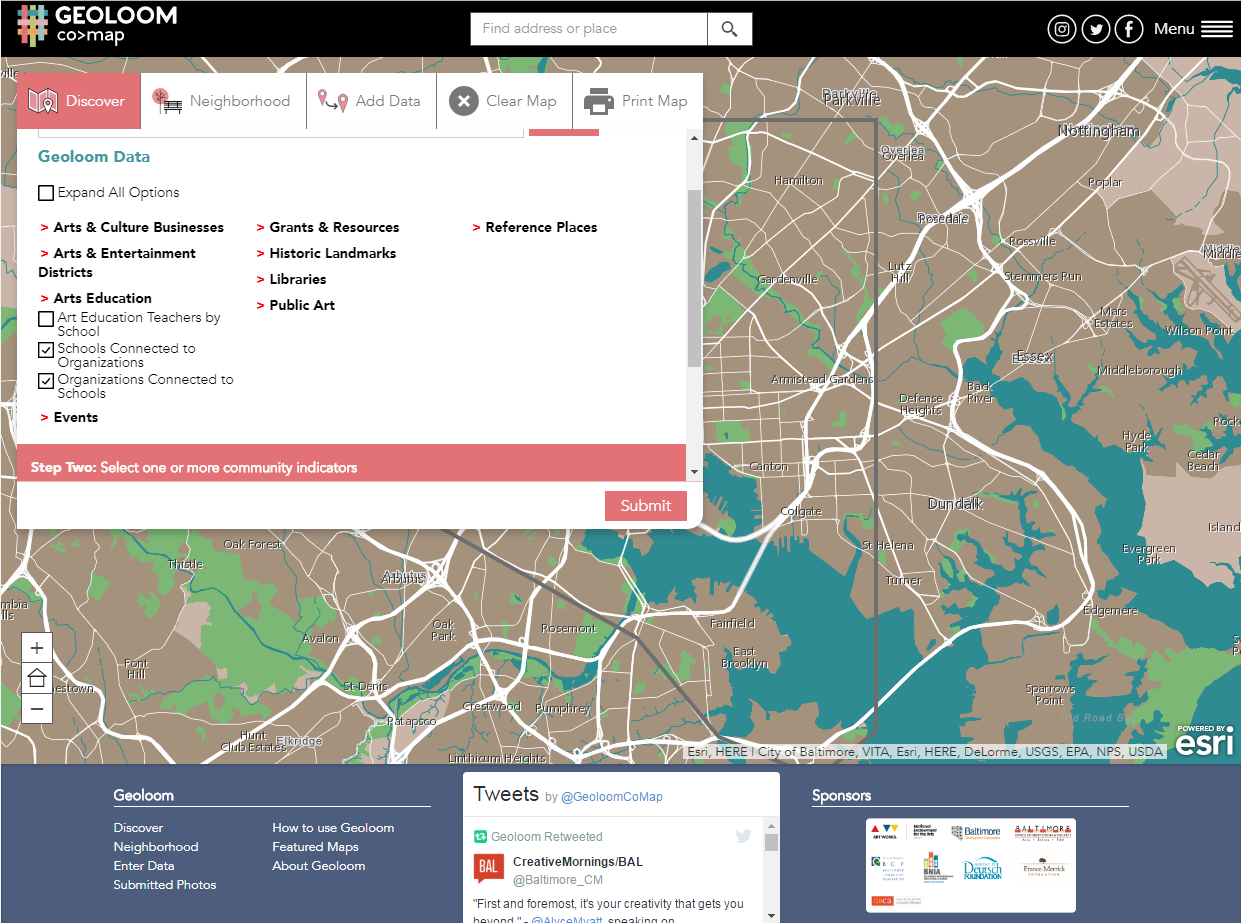 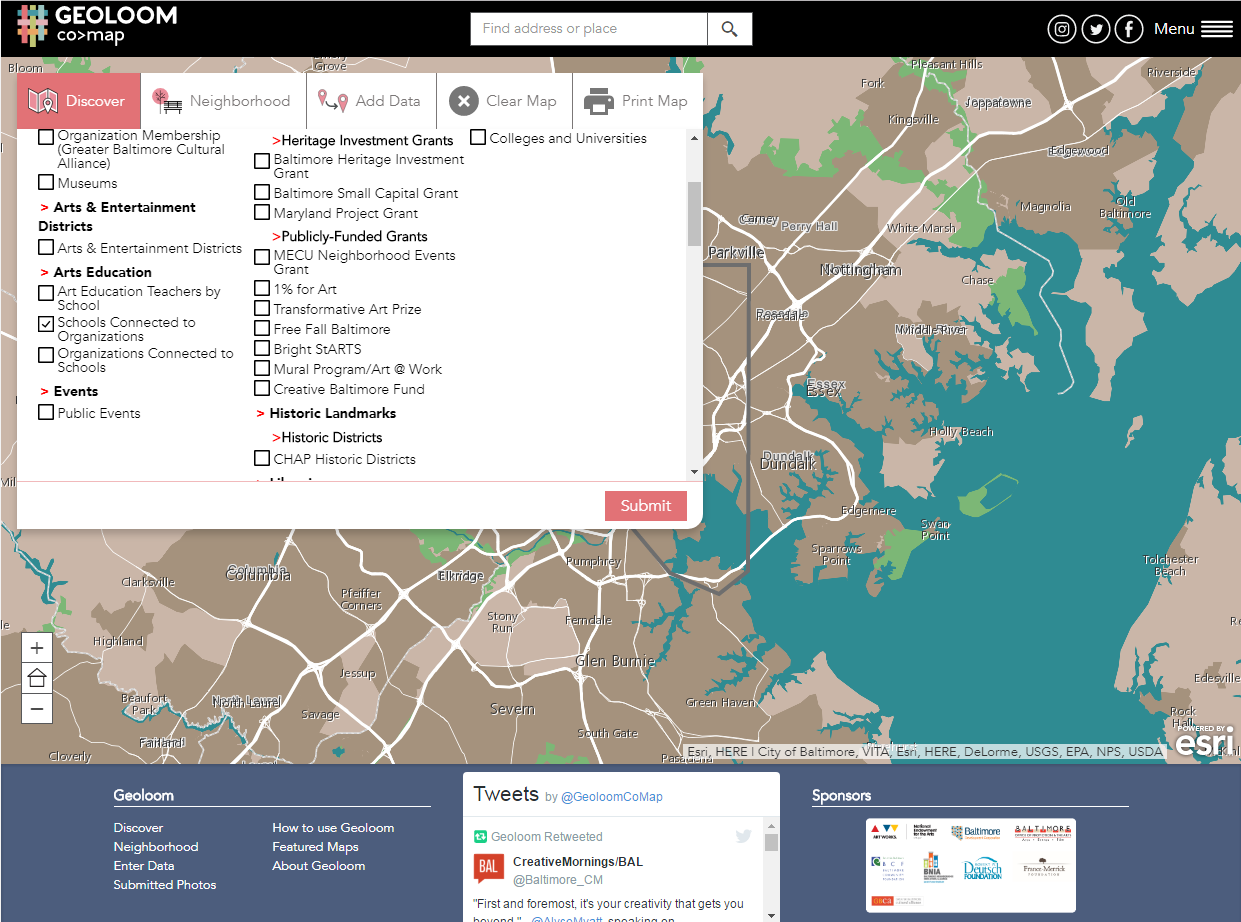 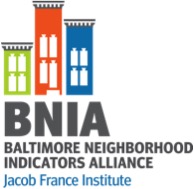 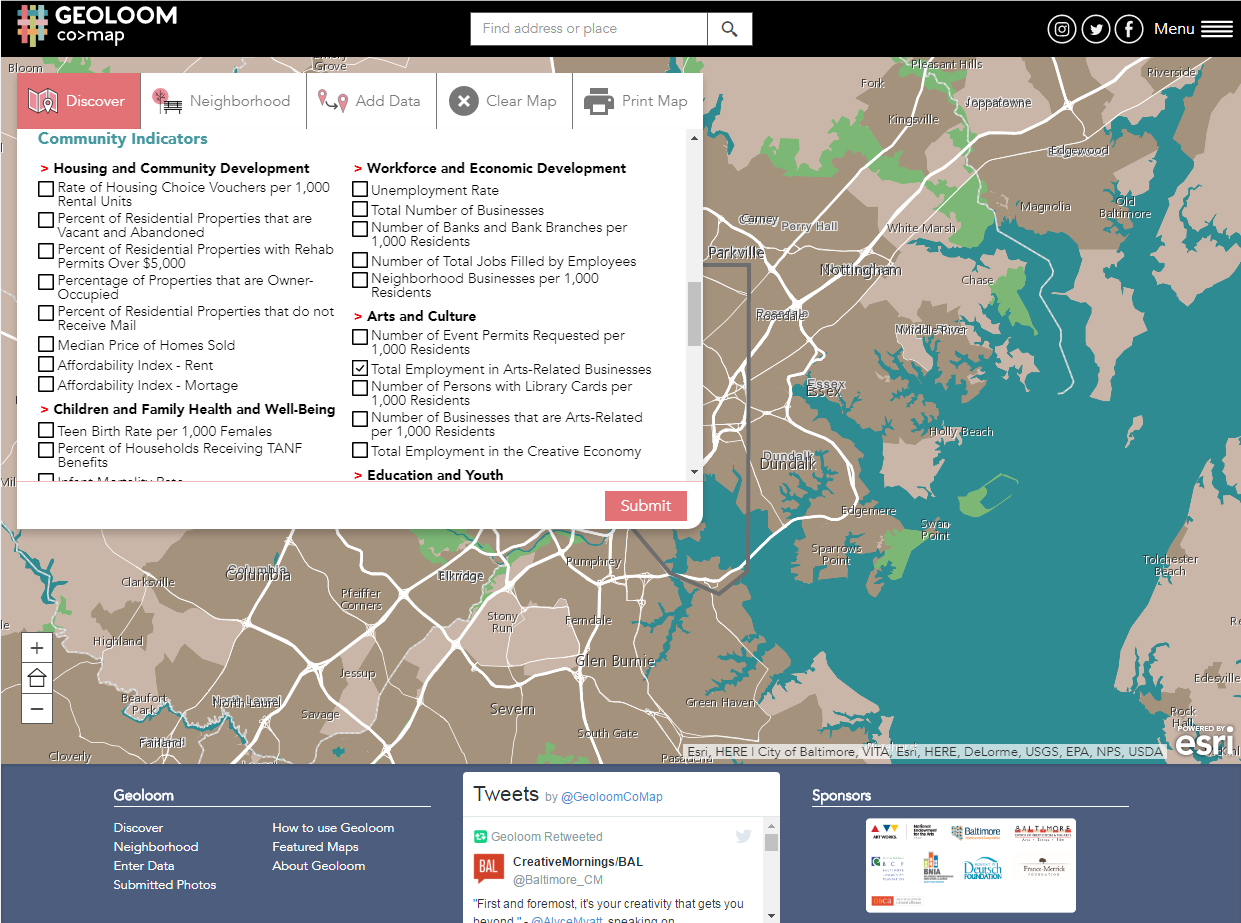 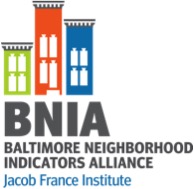 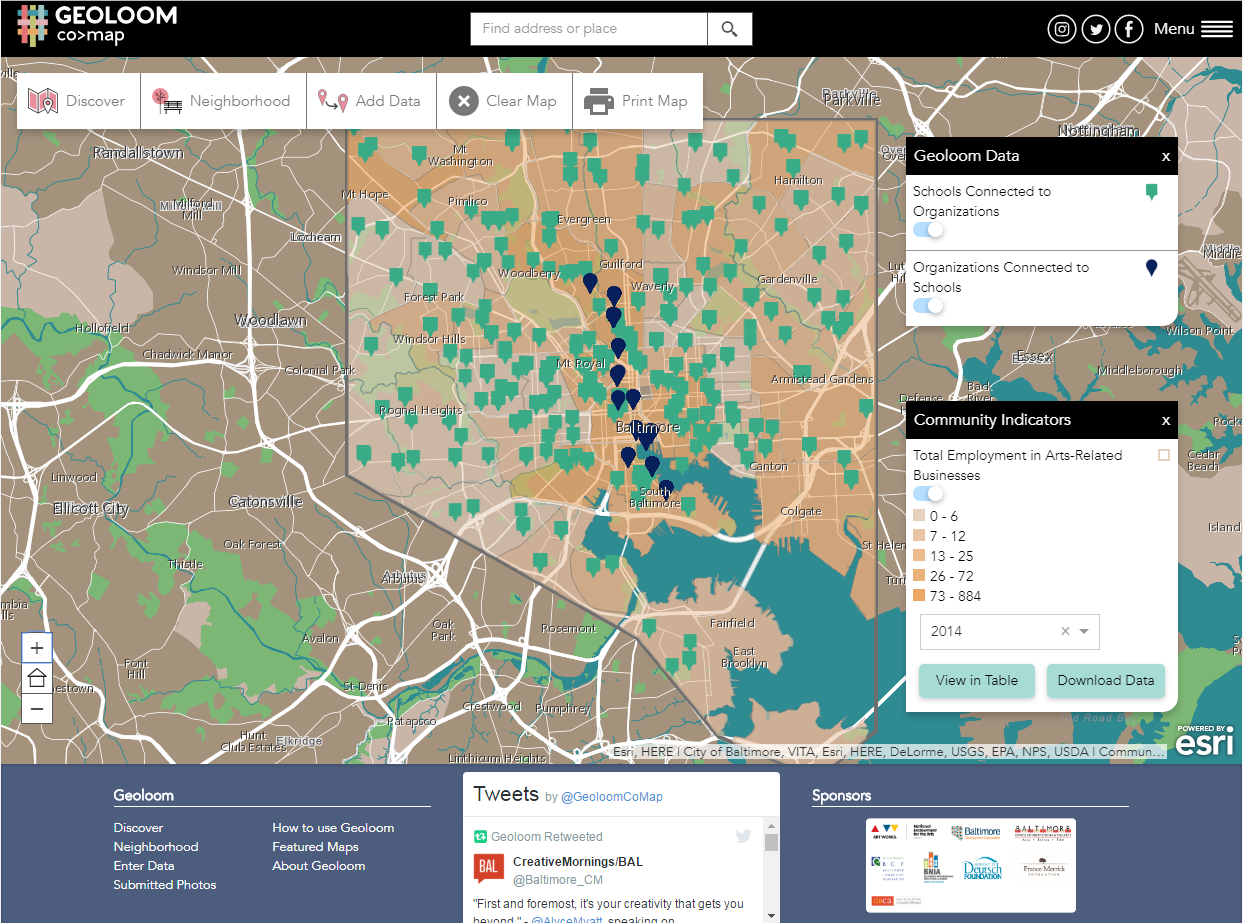 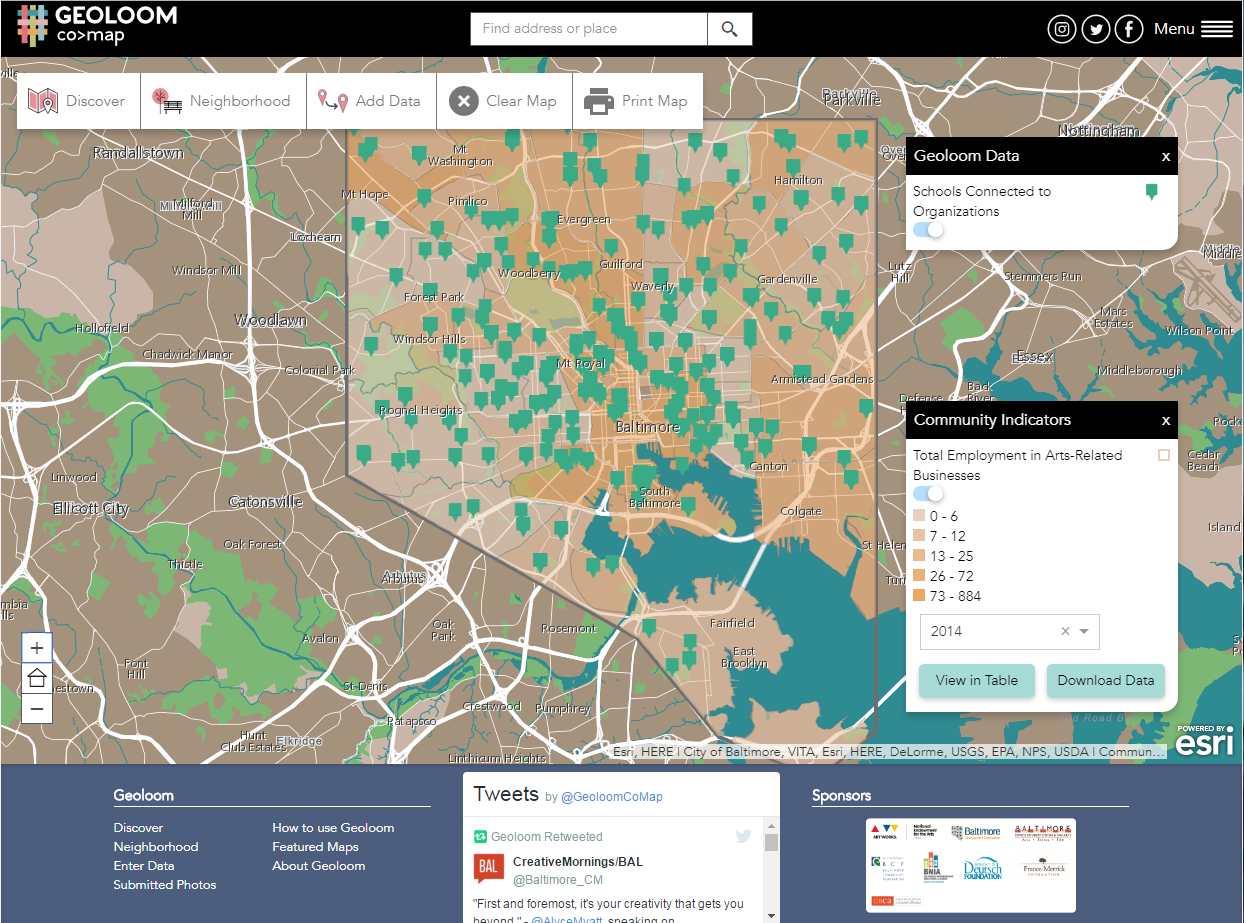 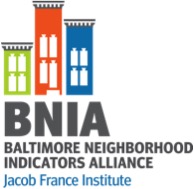 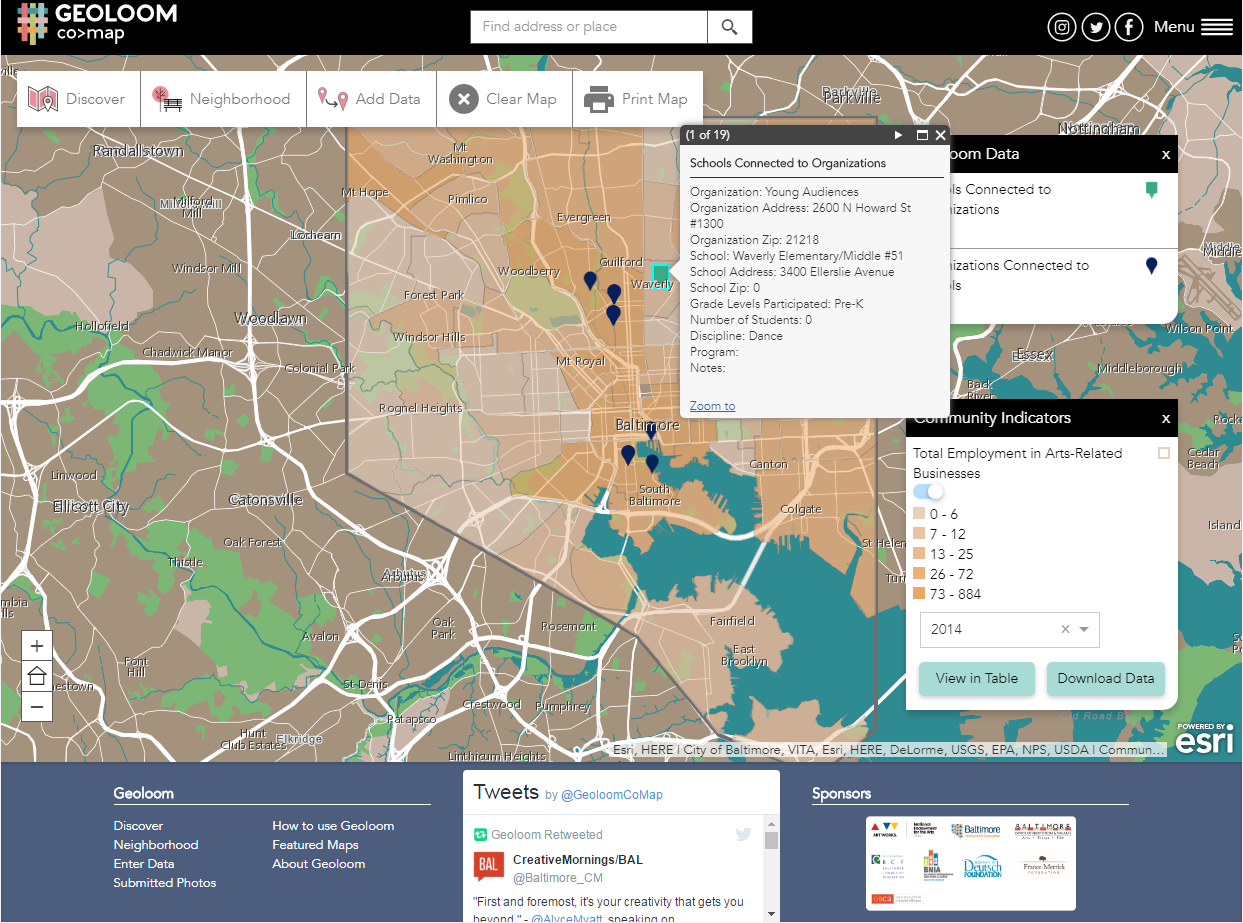 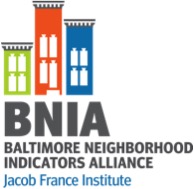 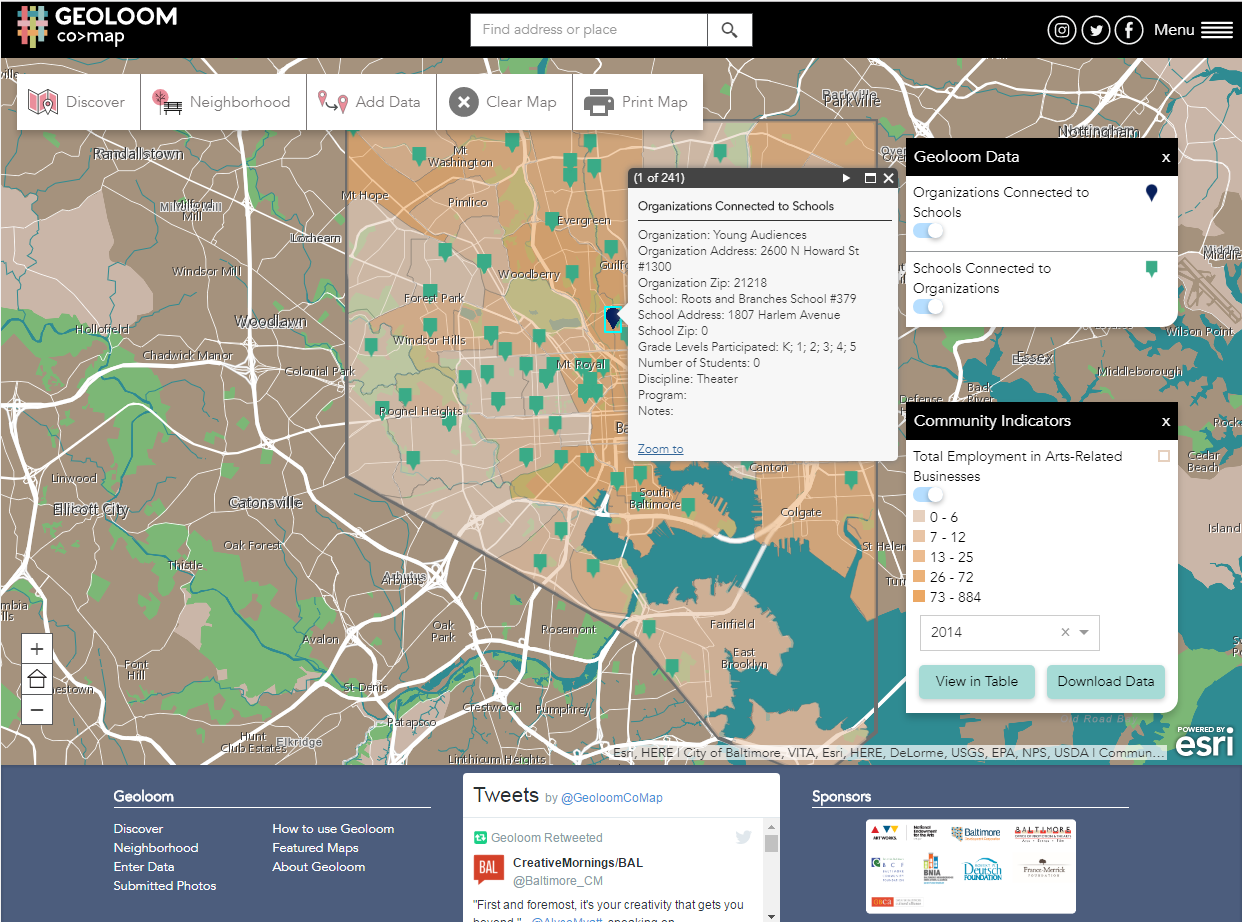 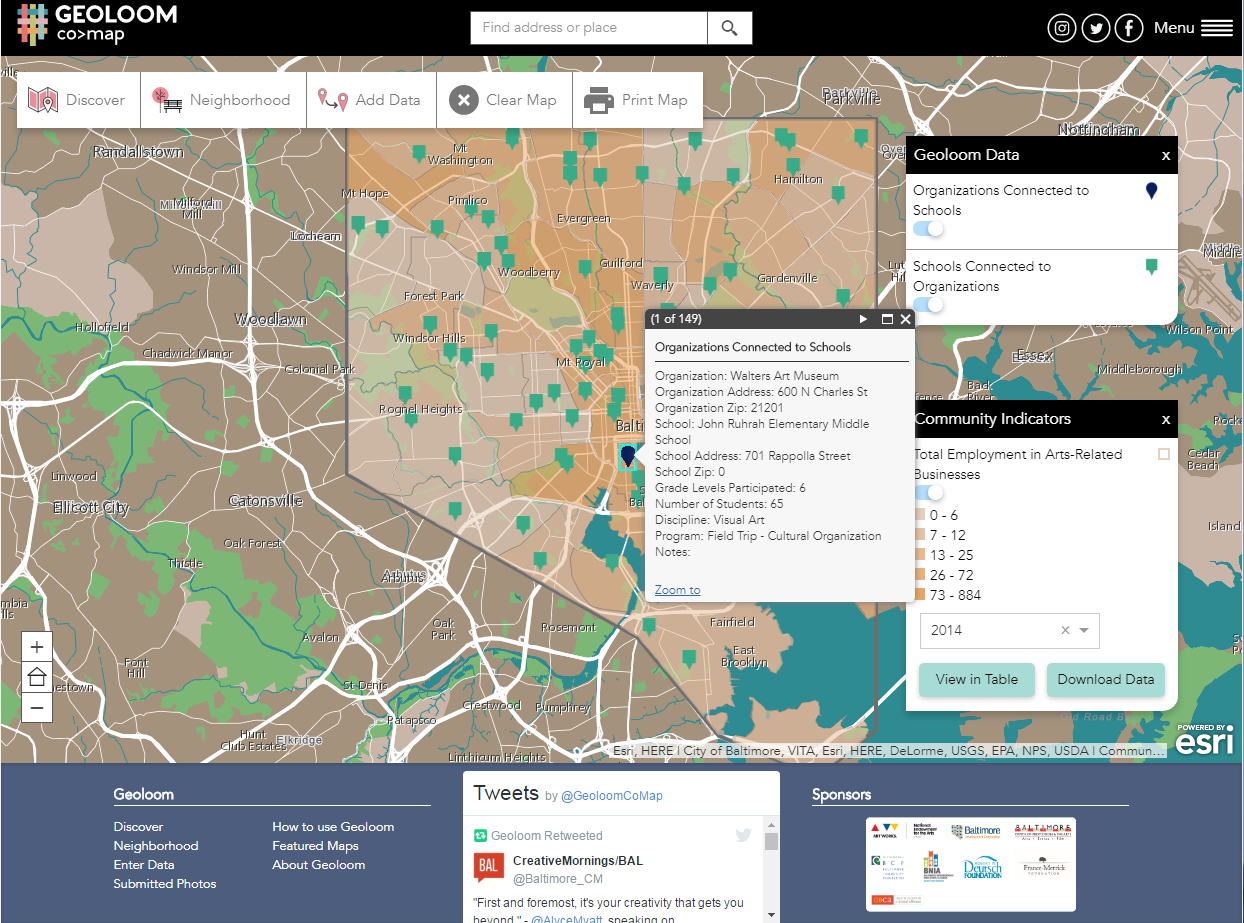 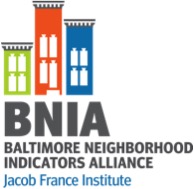 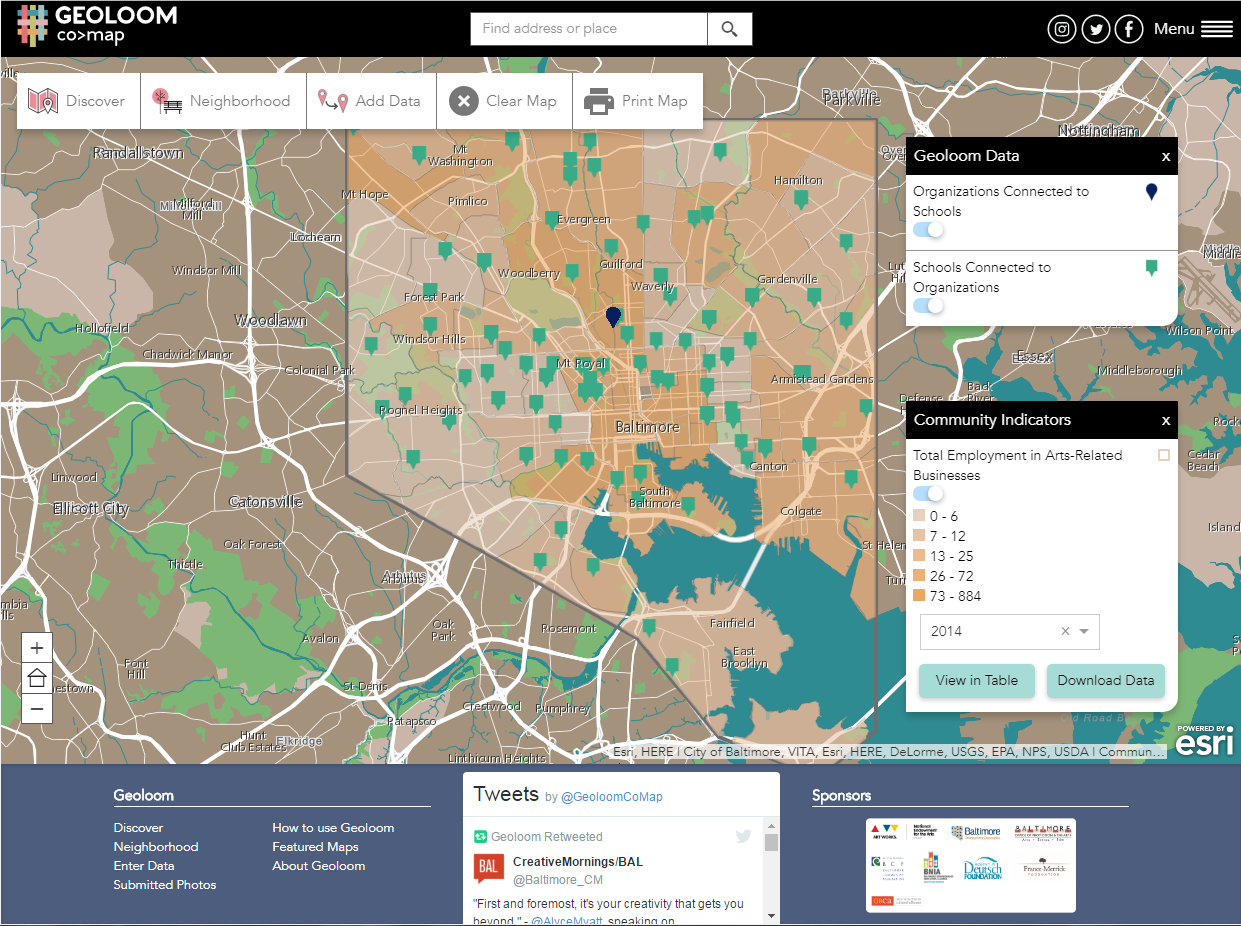 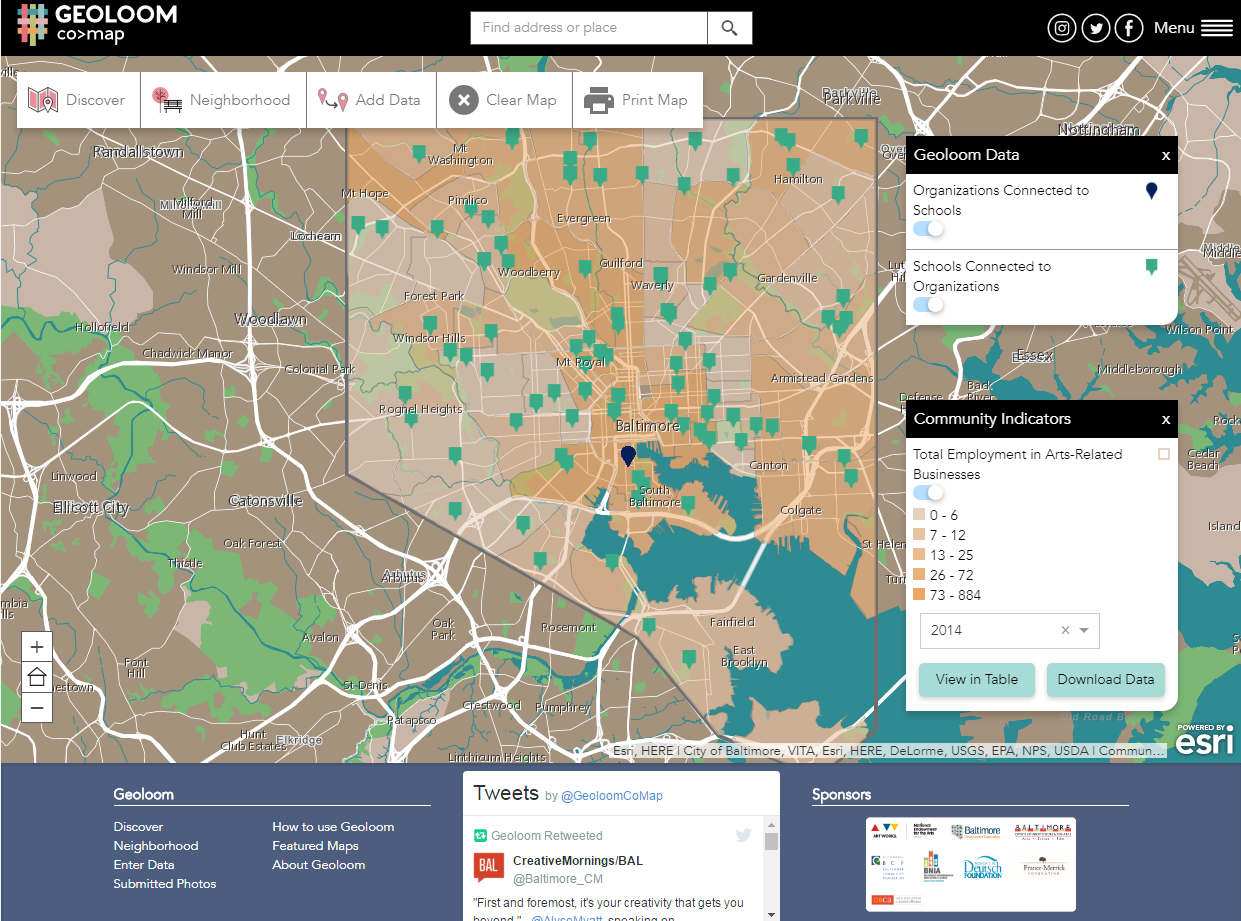 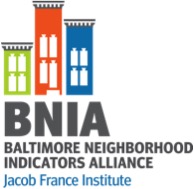 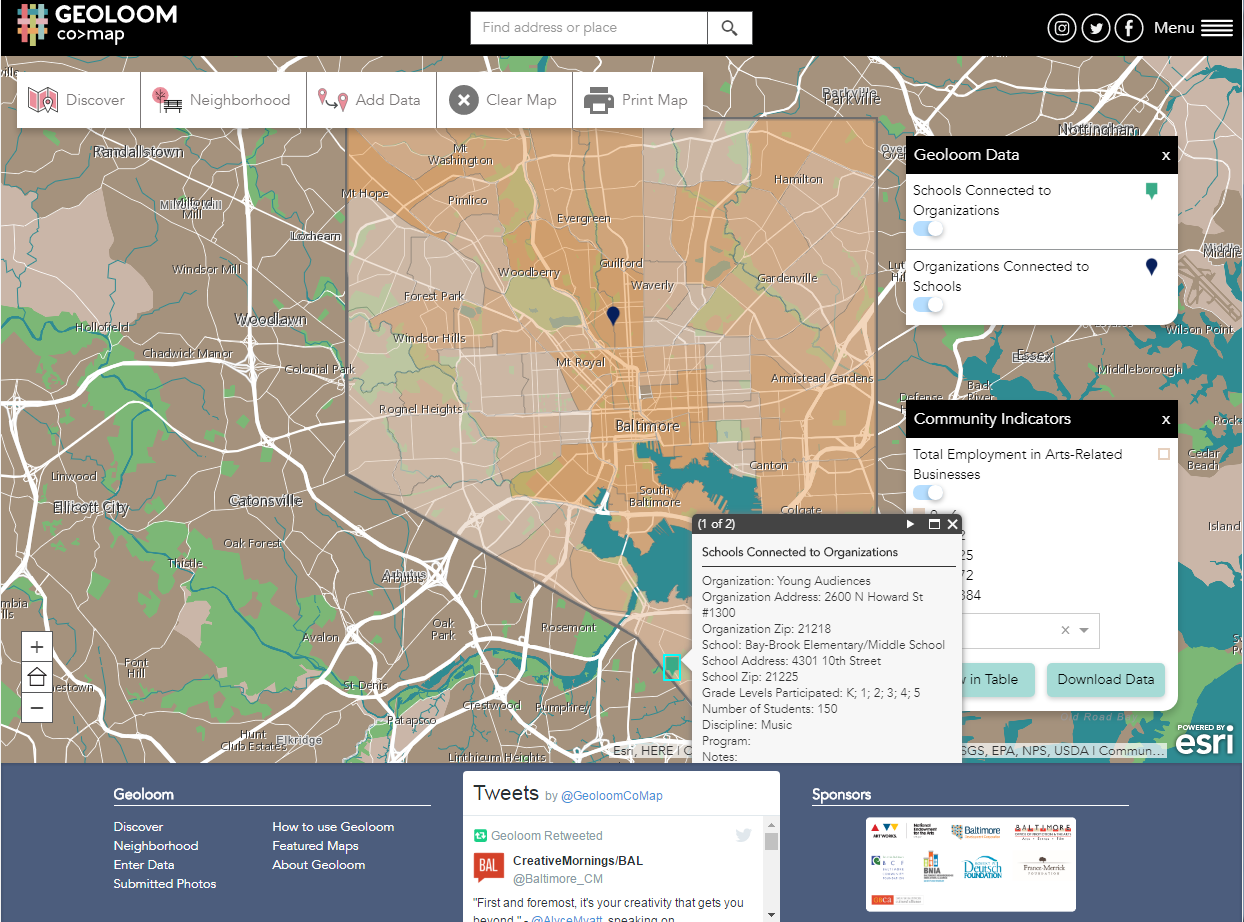 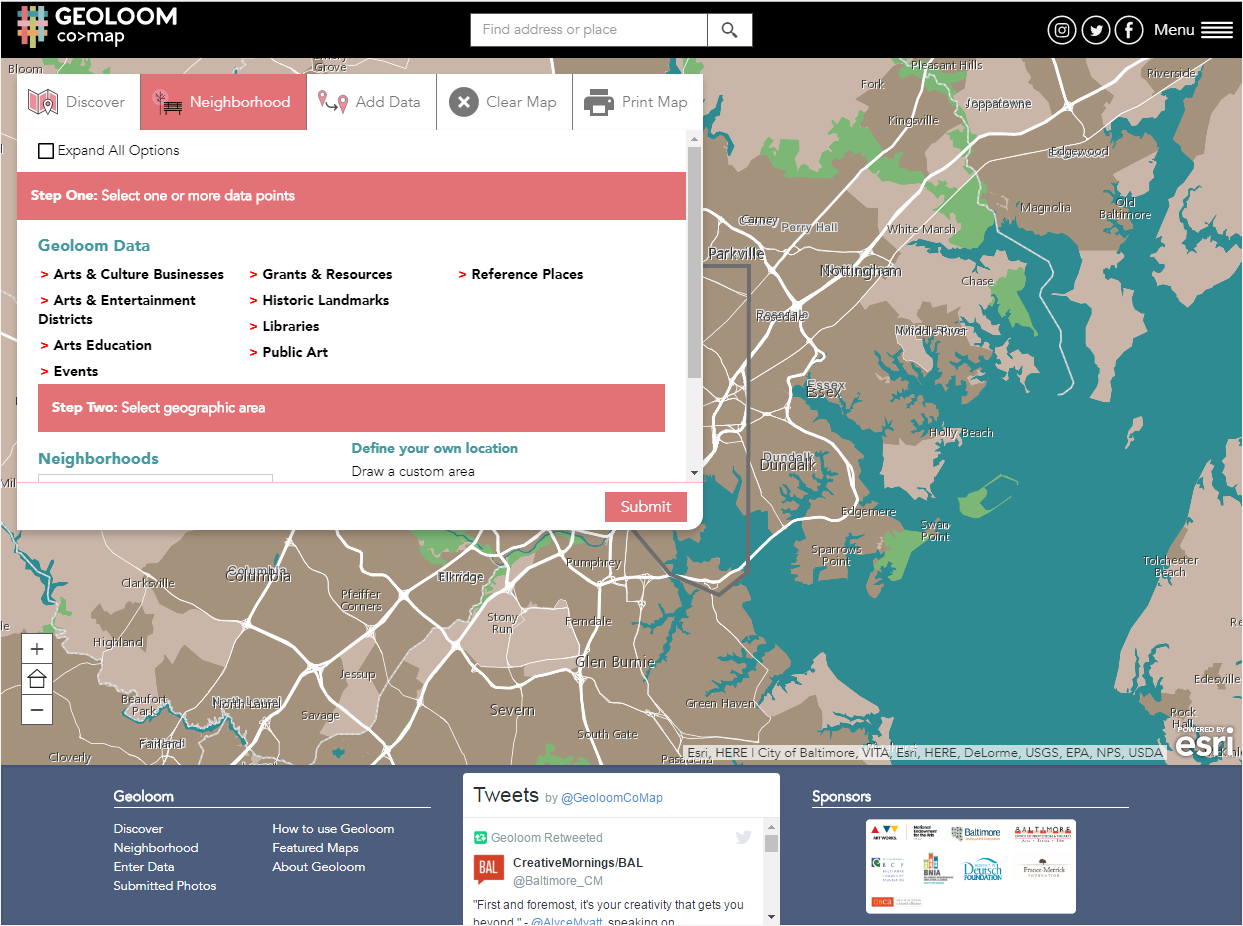 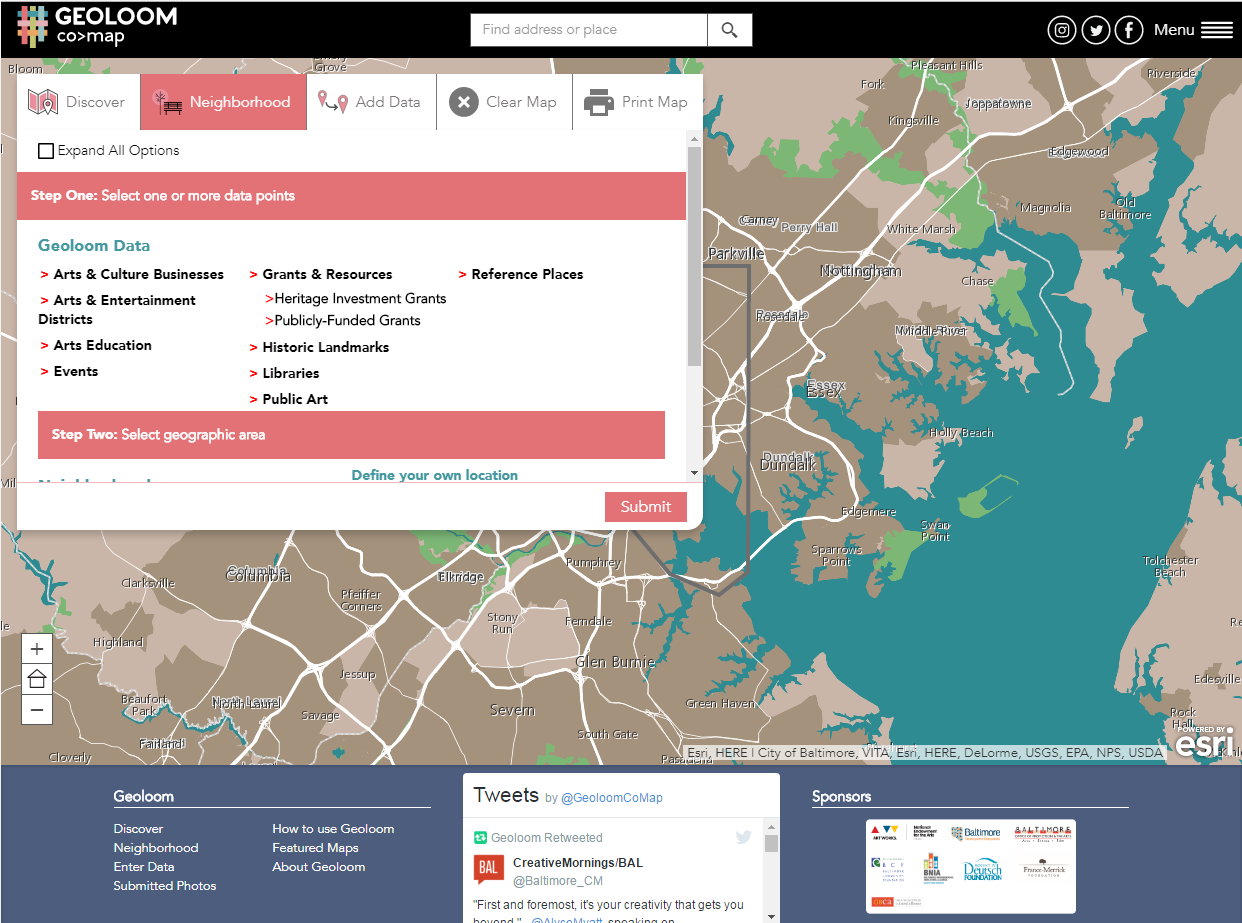 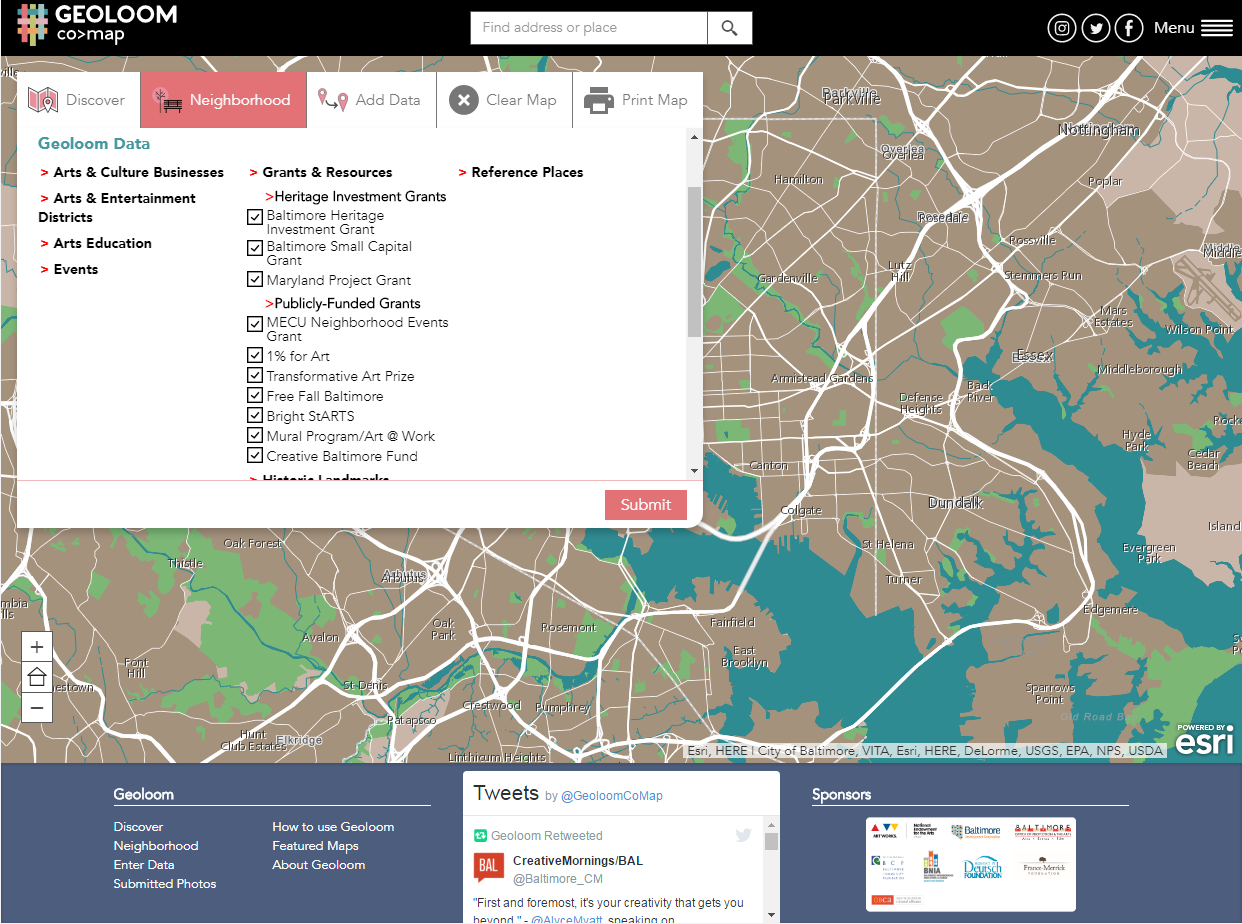 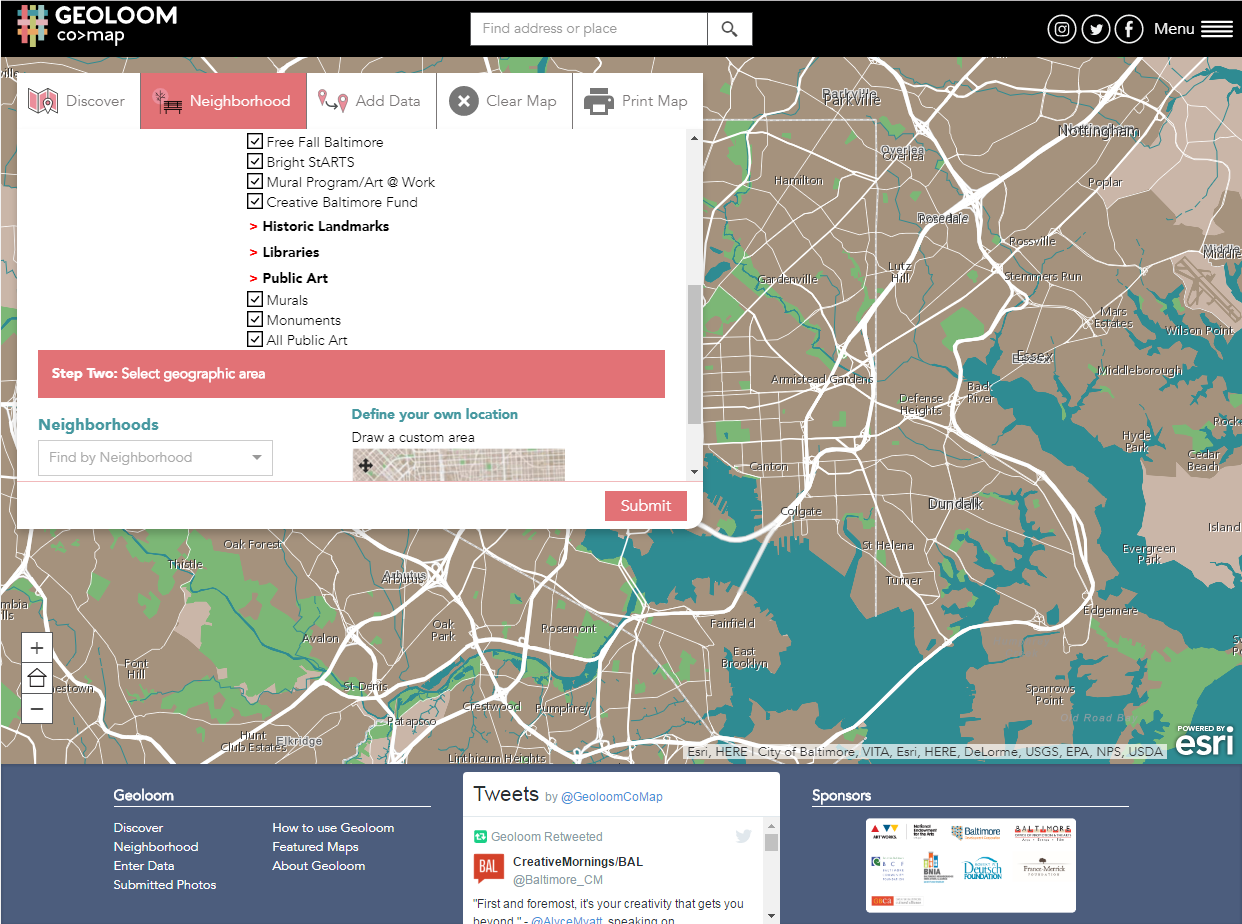 15
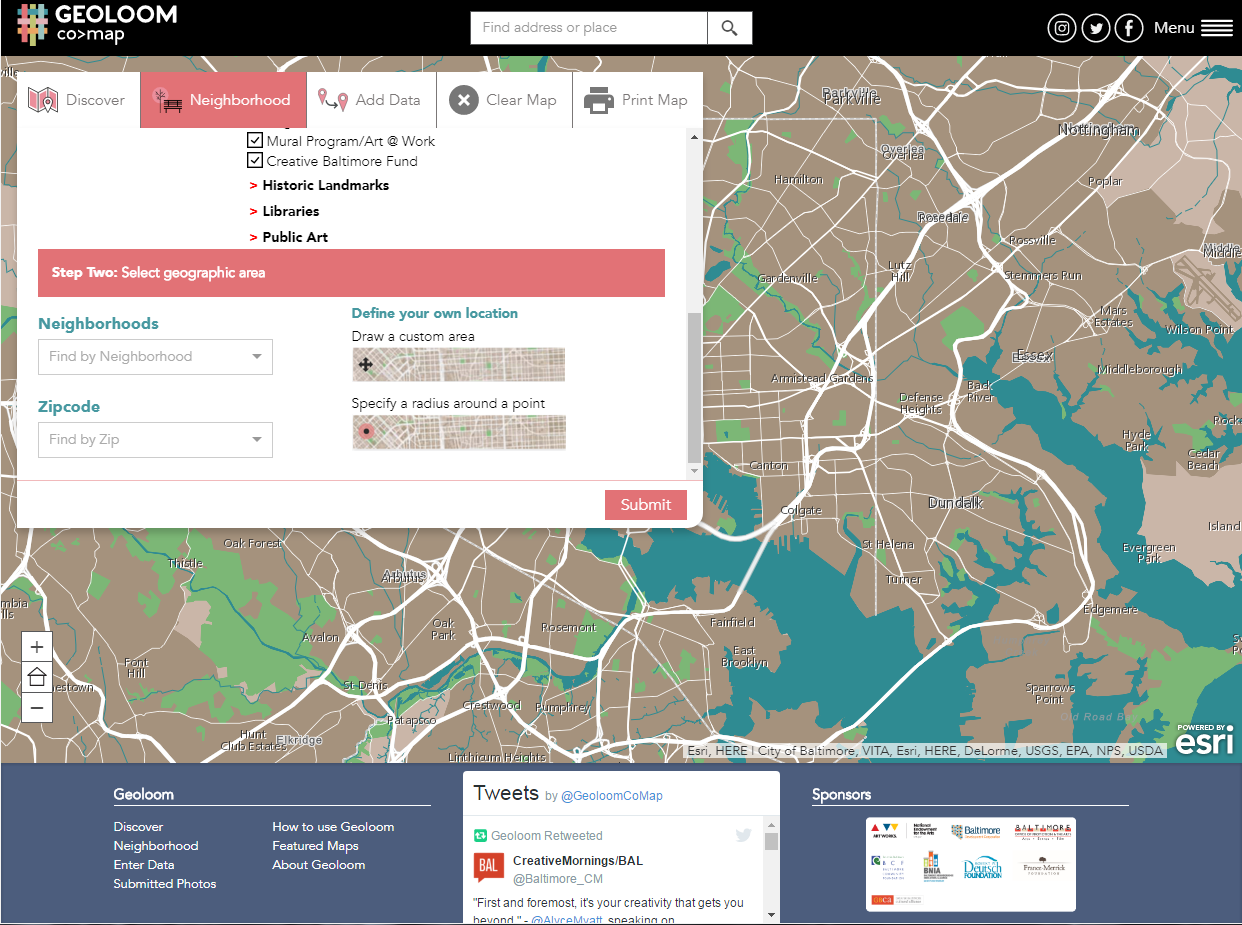 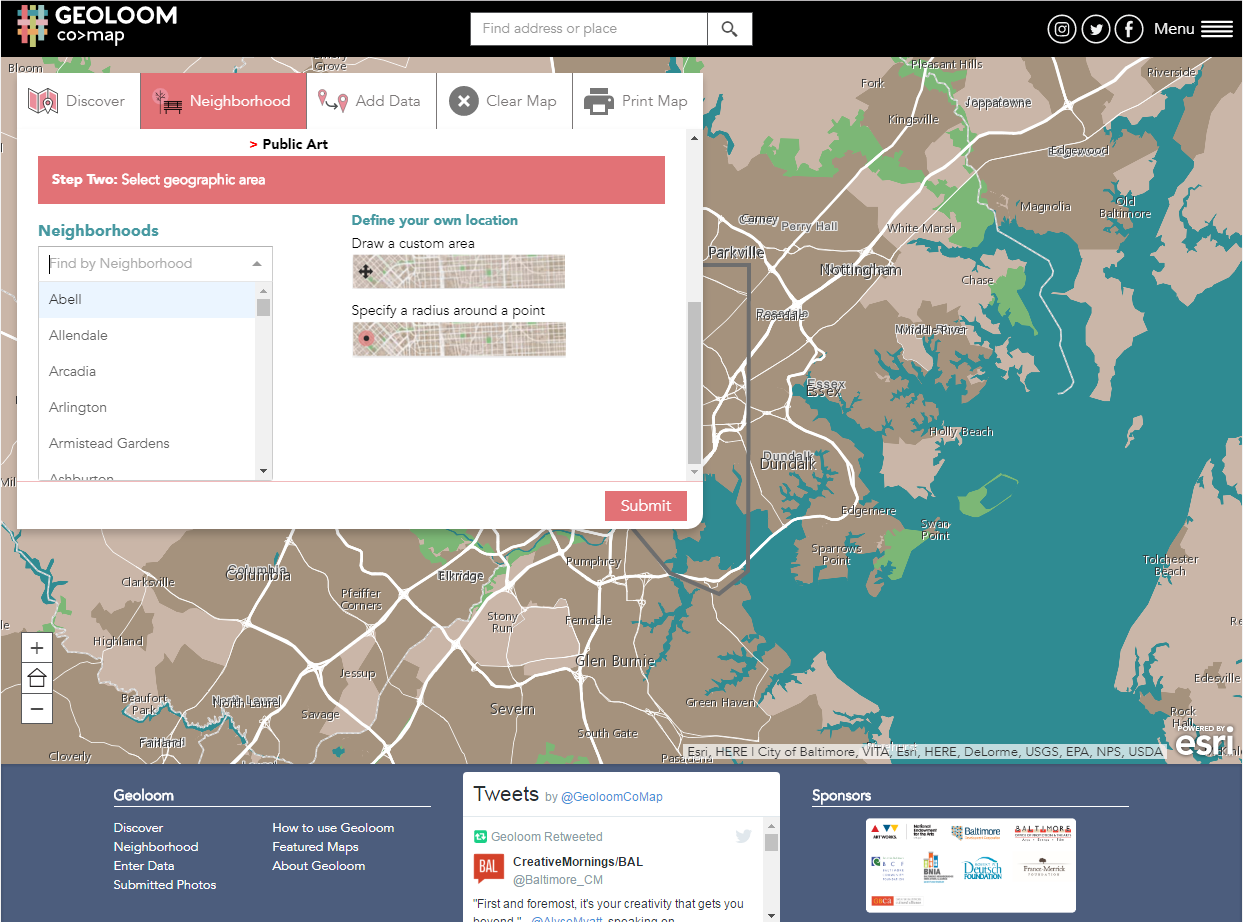 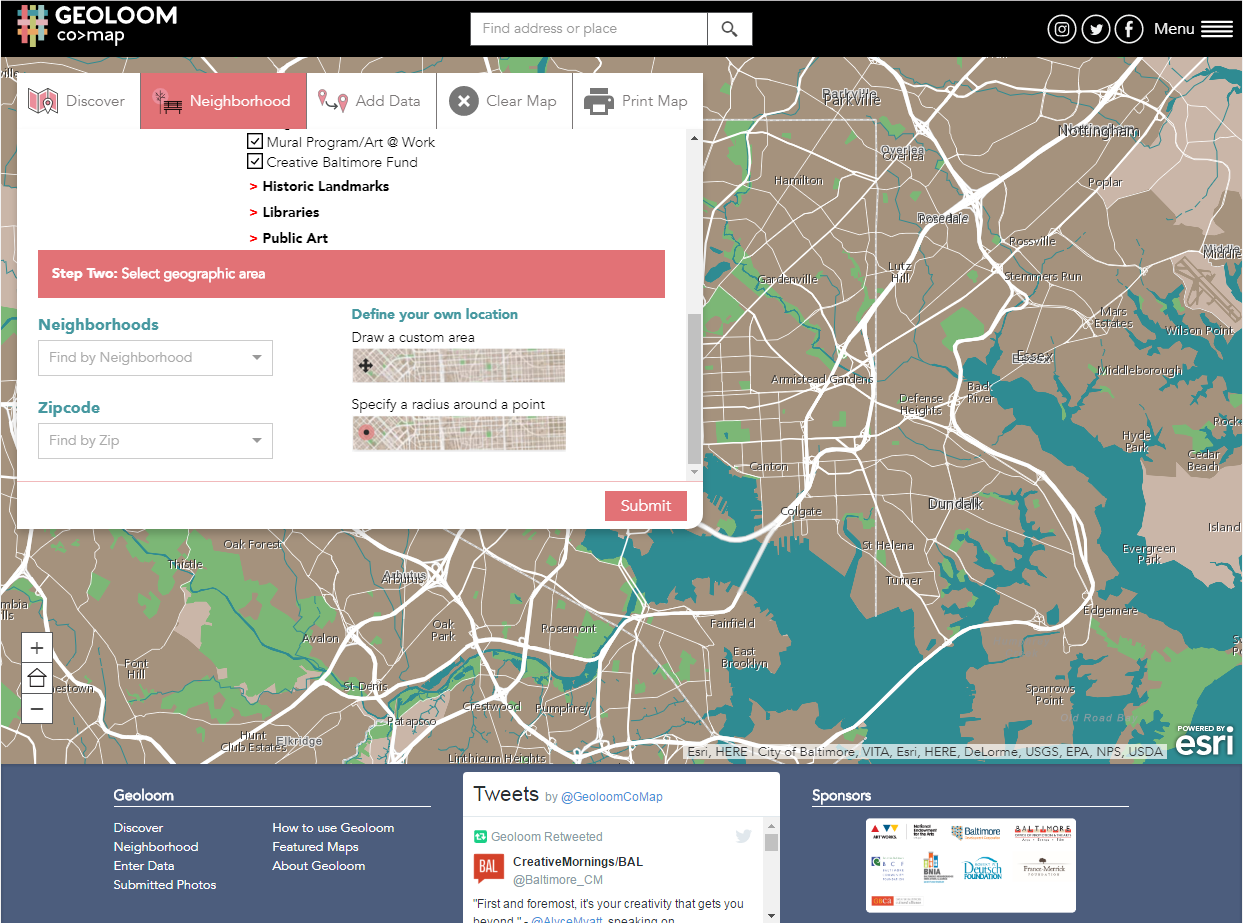 18
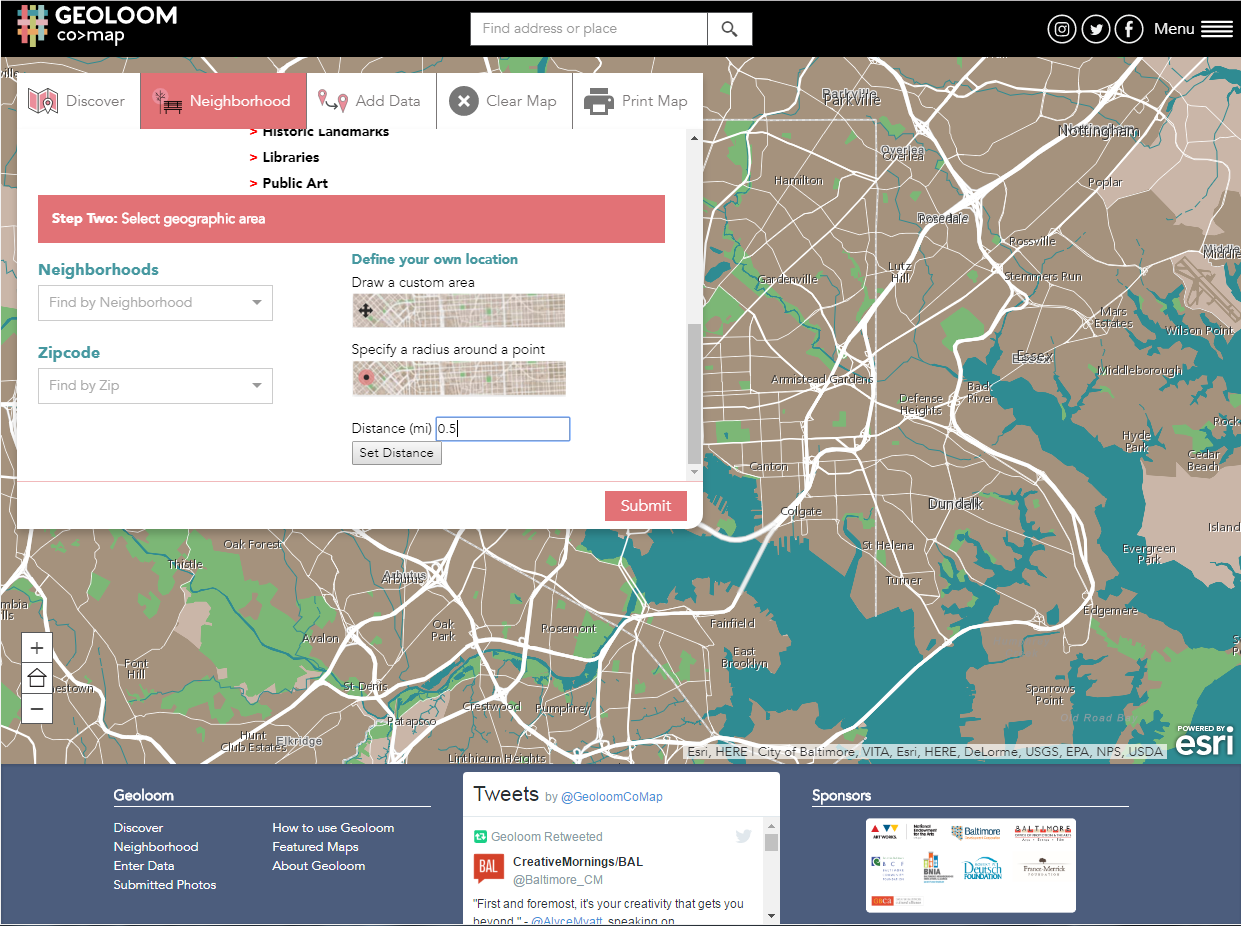 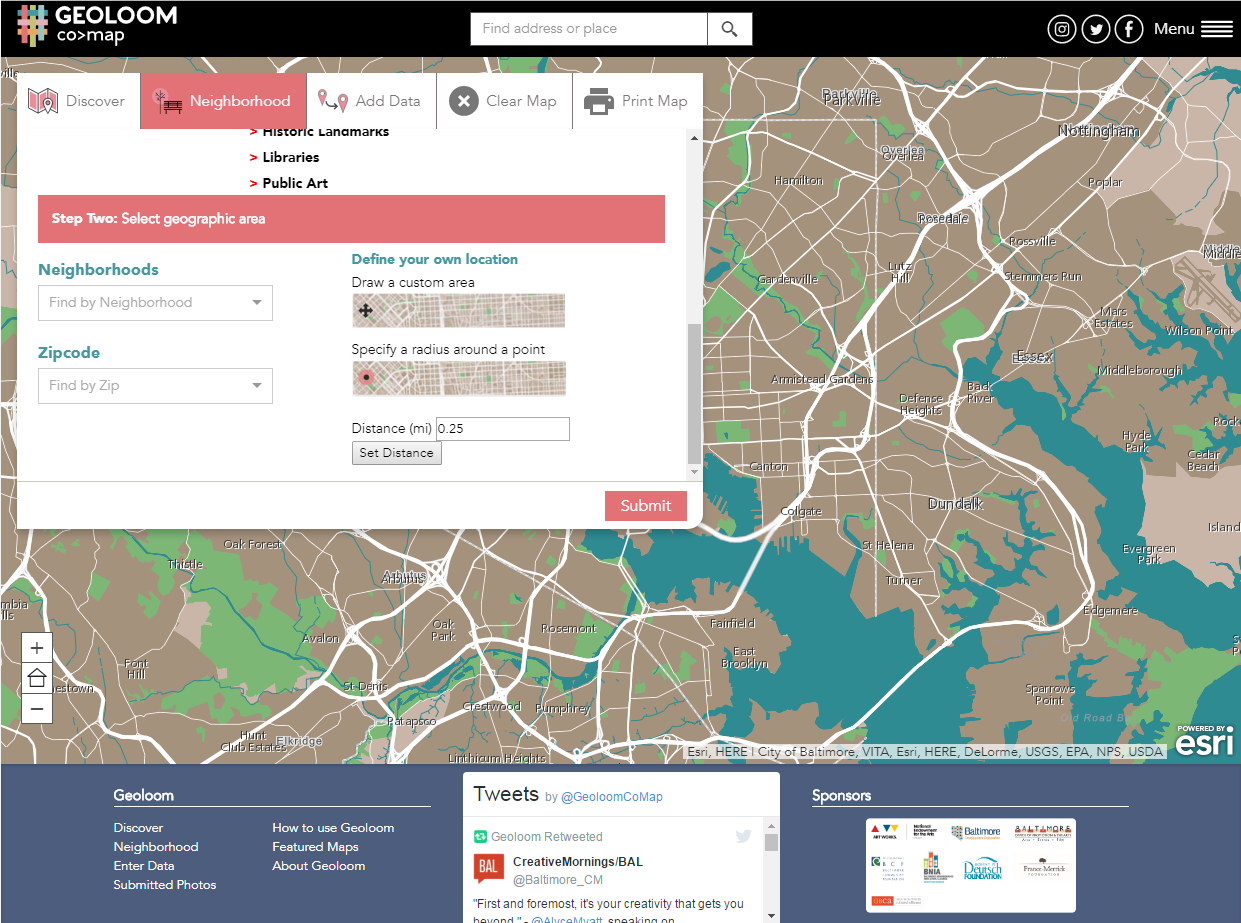 19
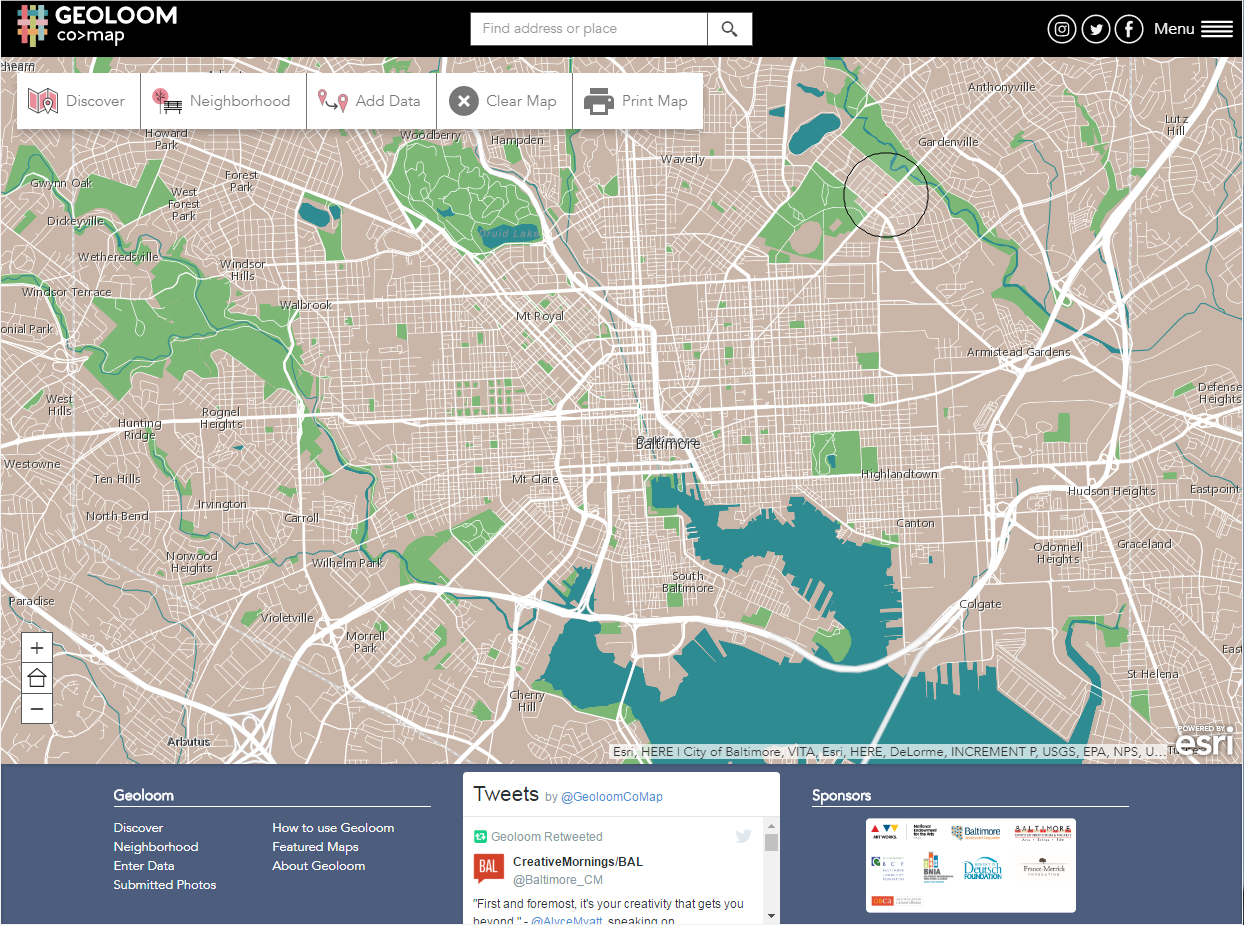 20
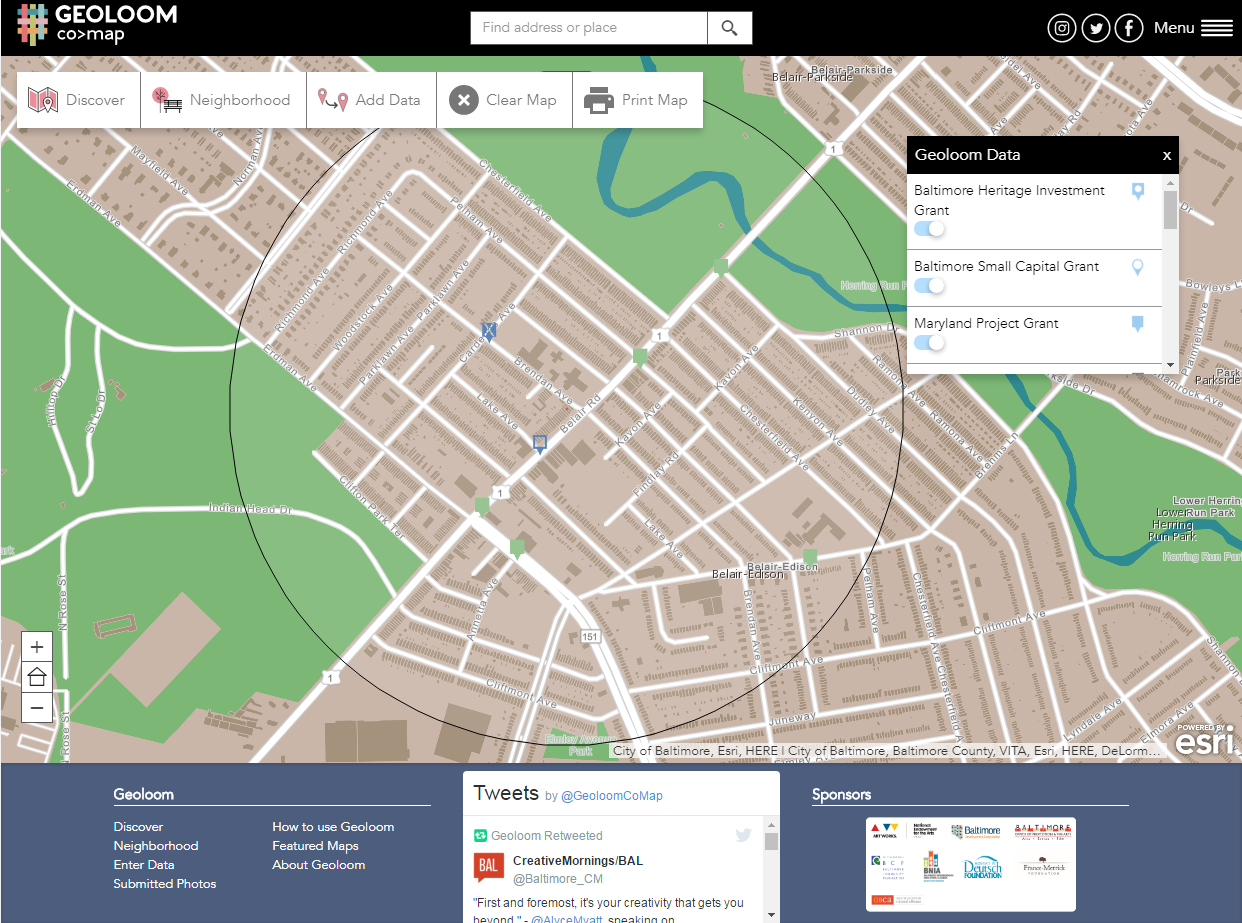 21
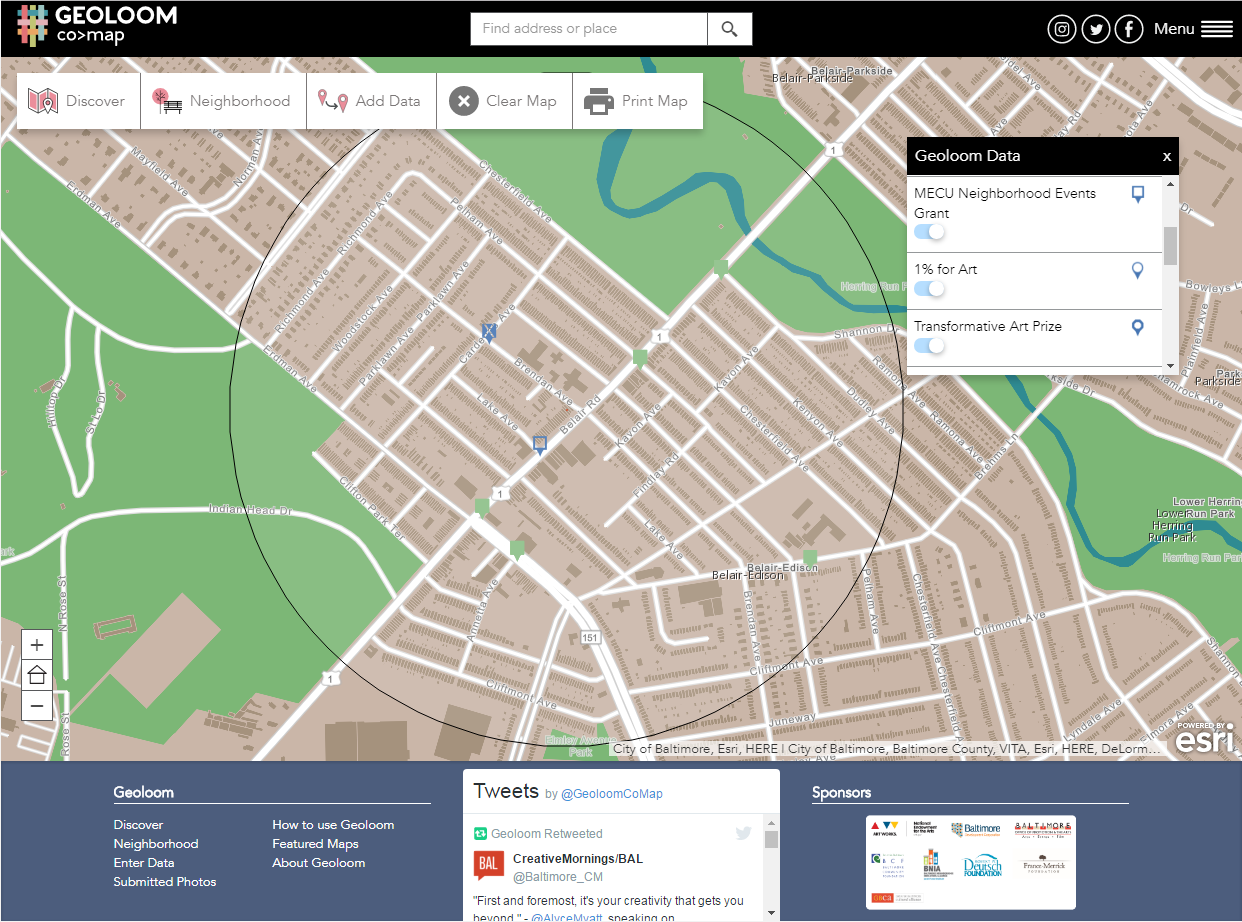 22
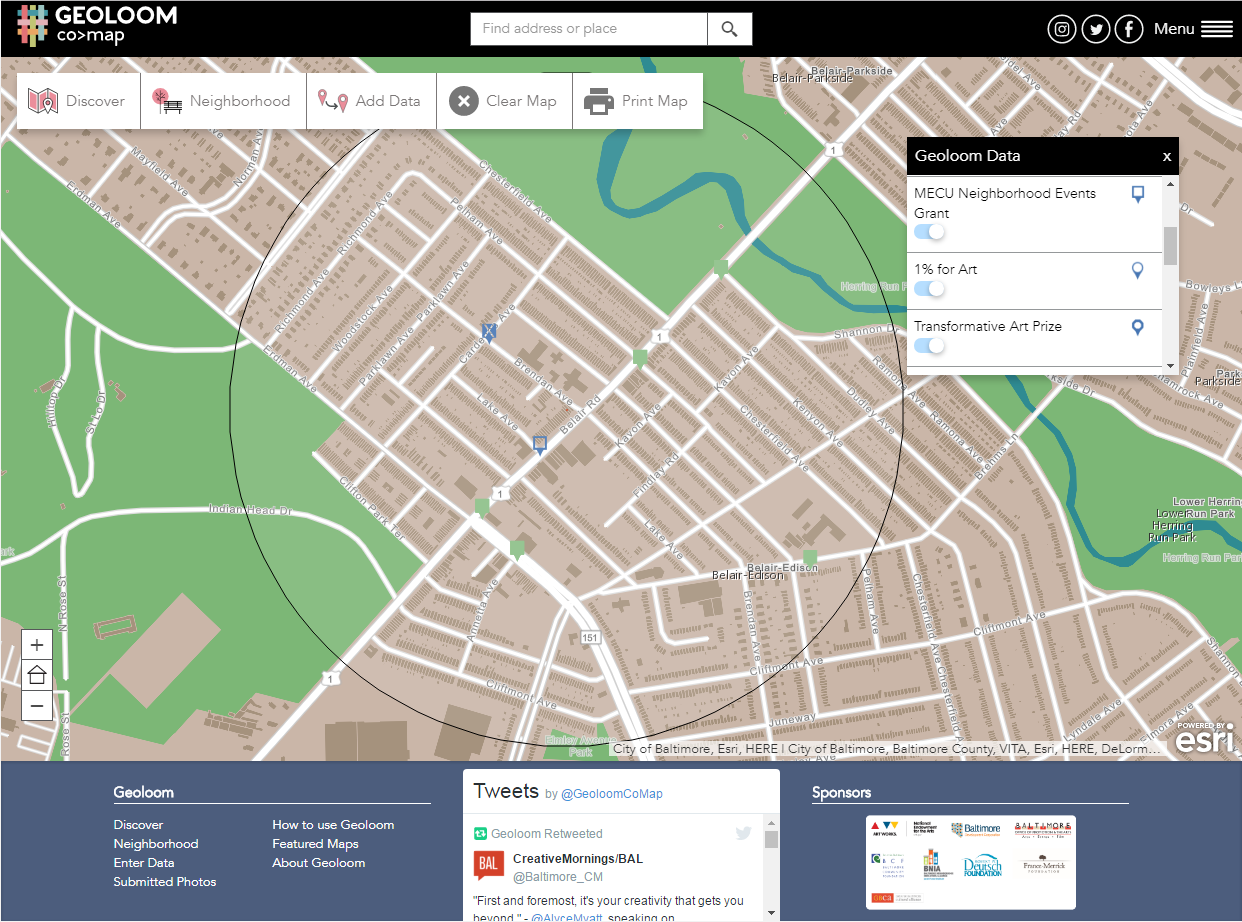 23
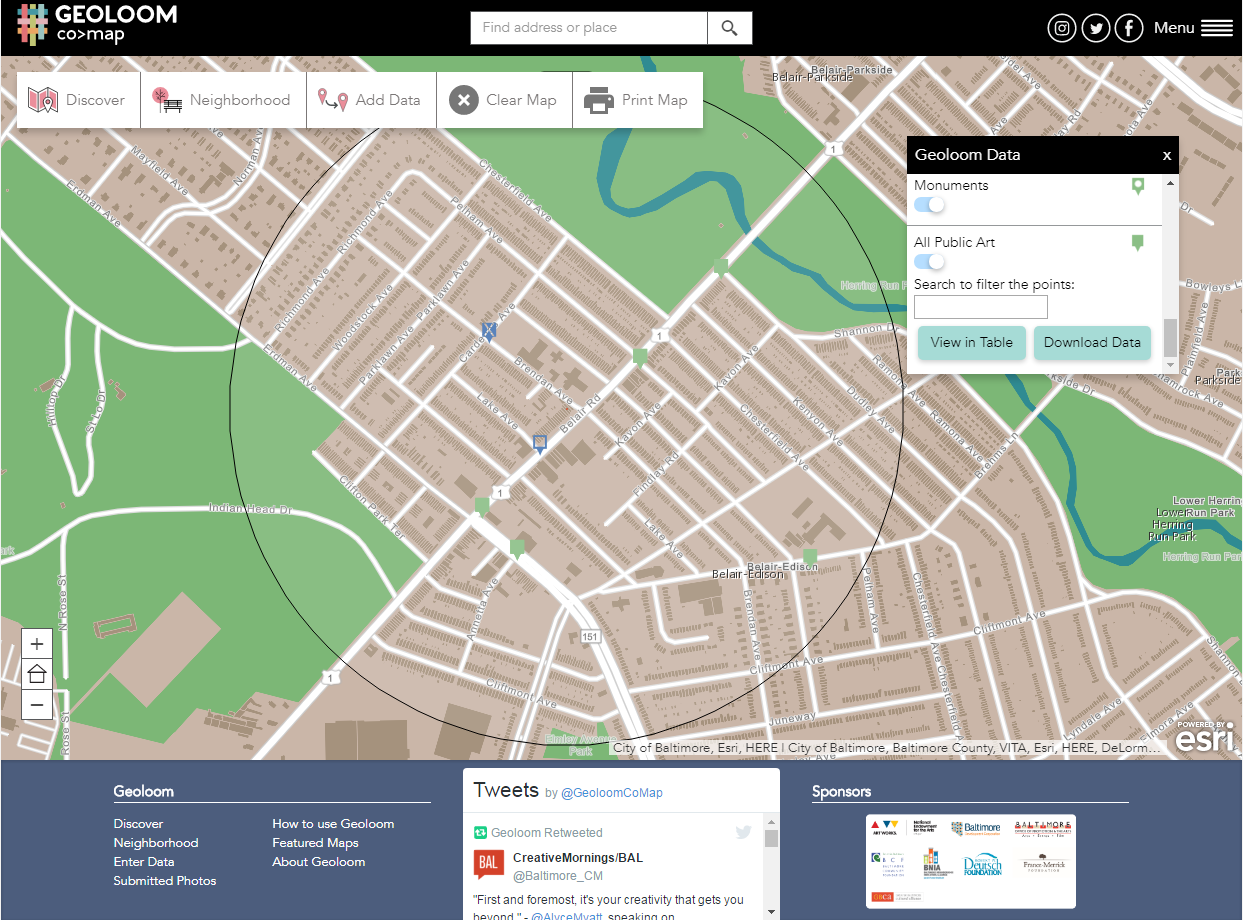 24
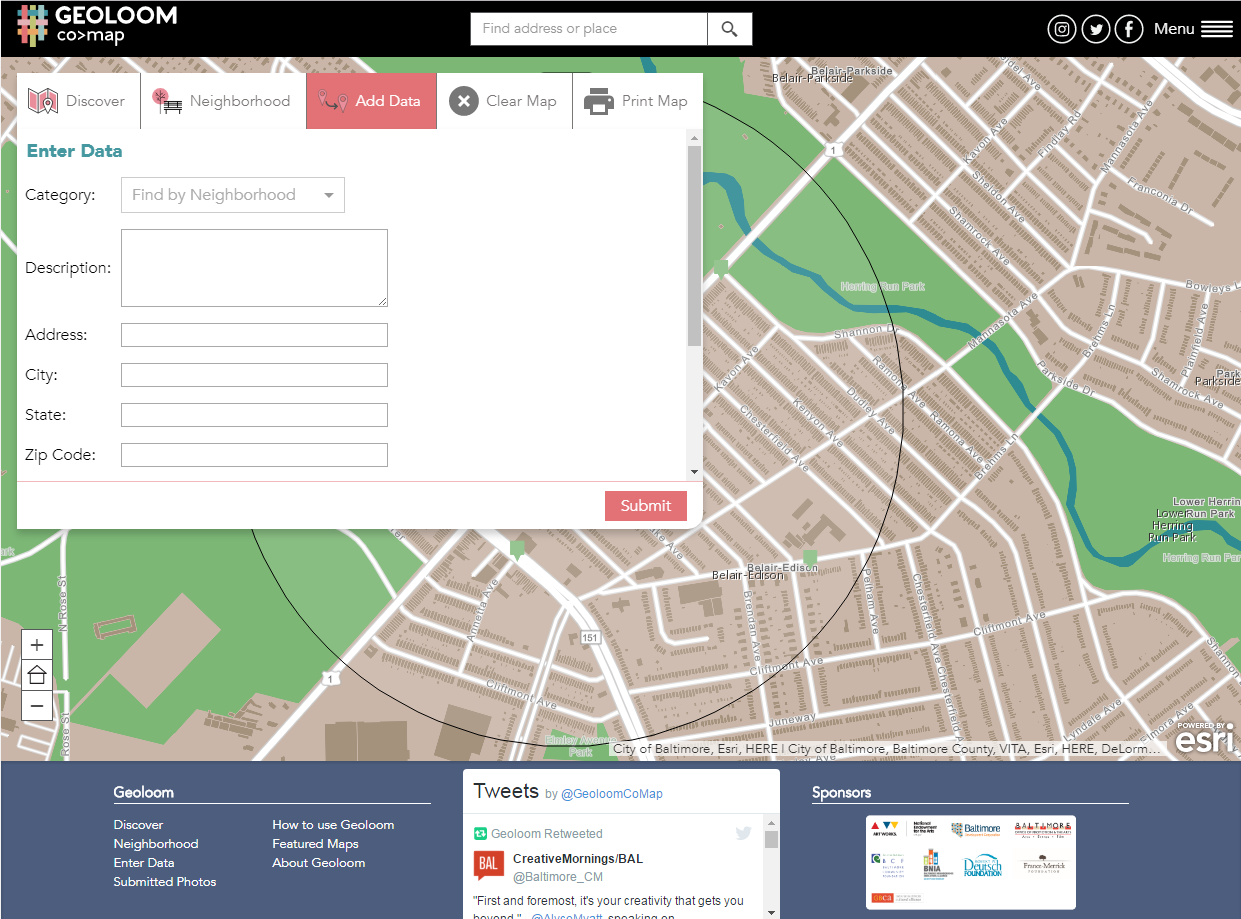 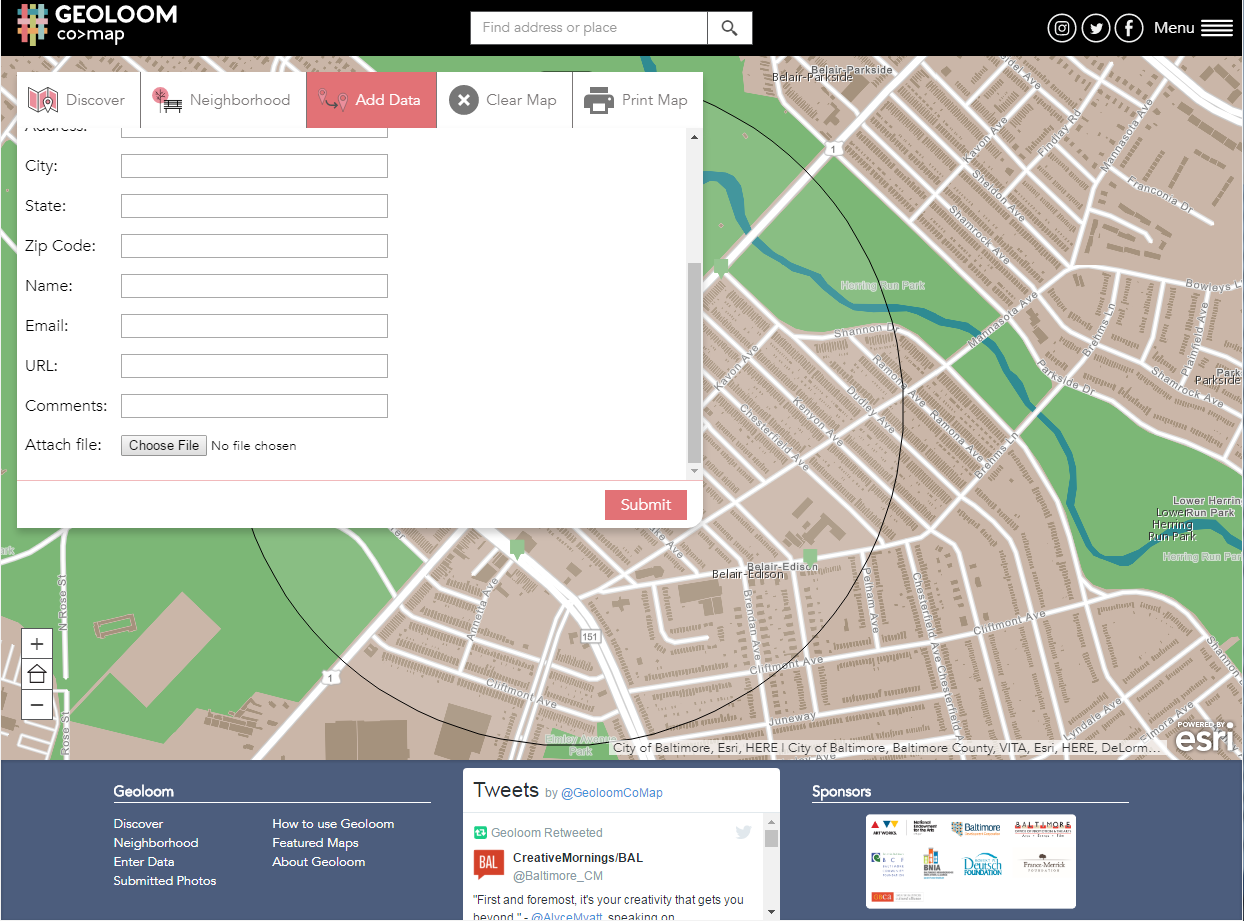 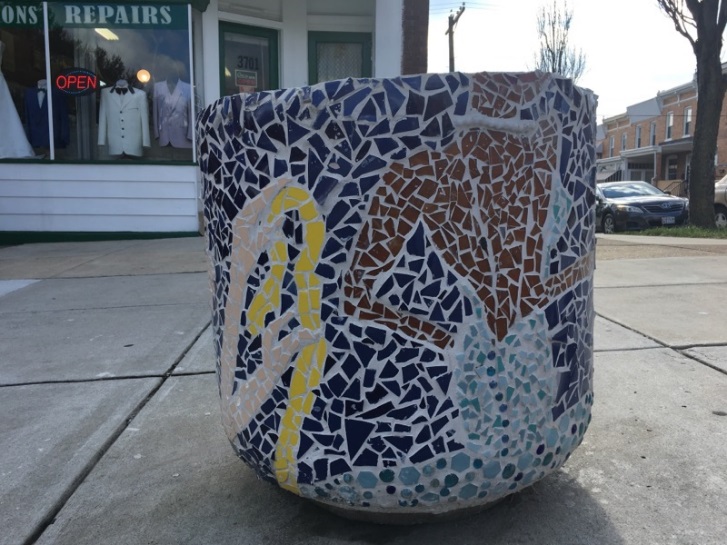 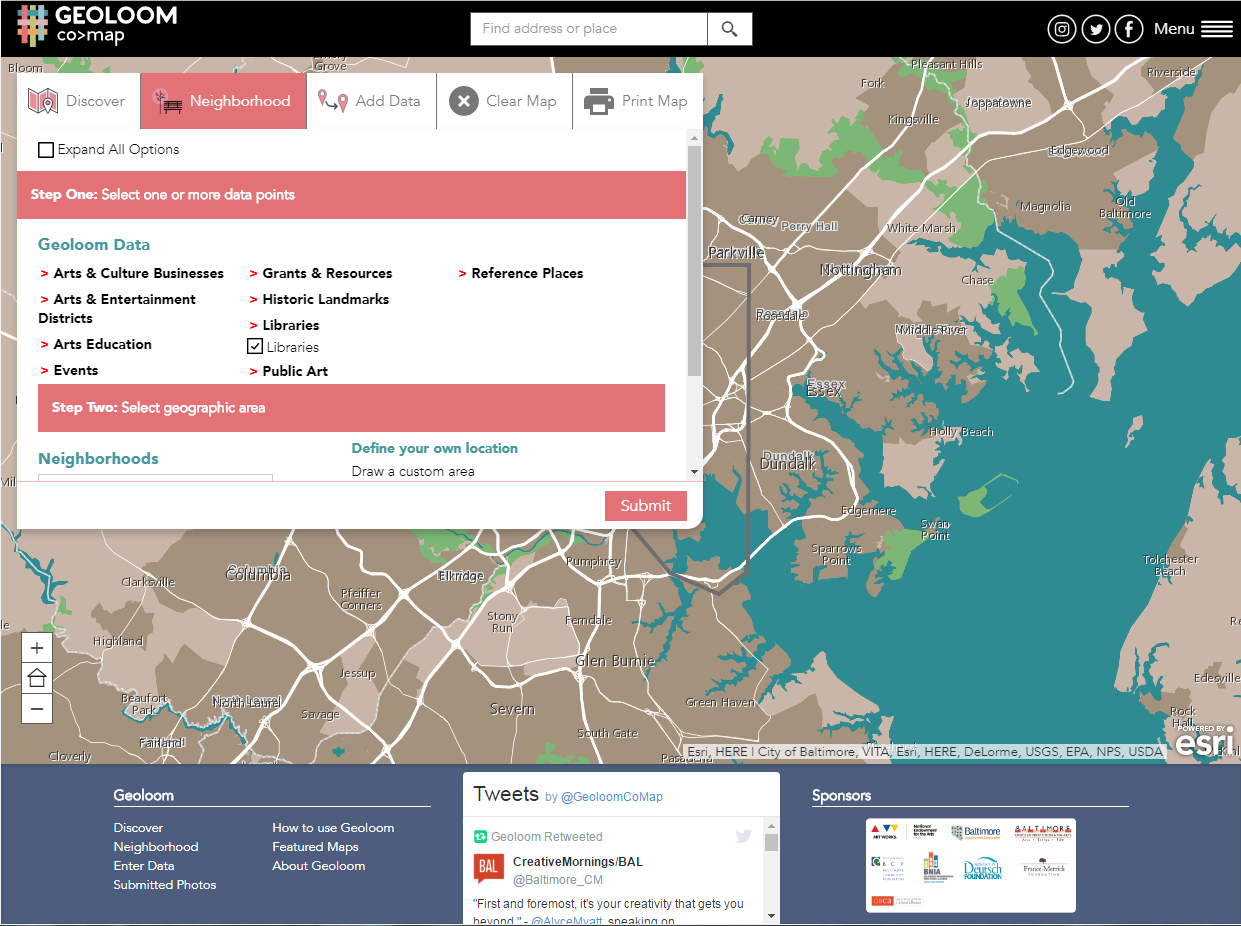 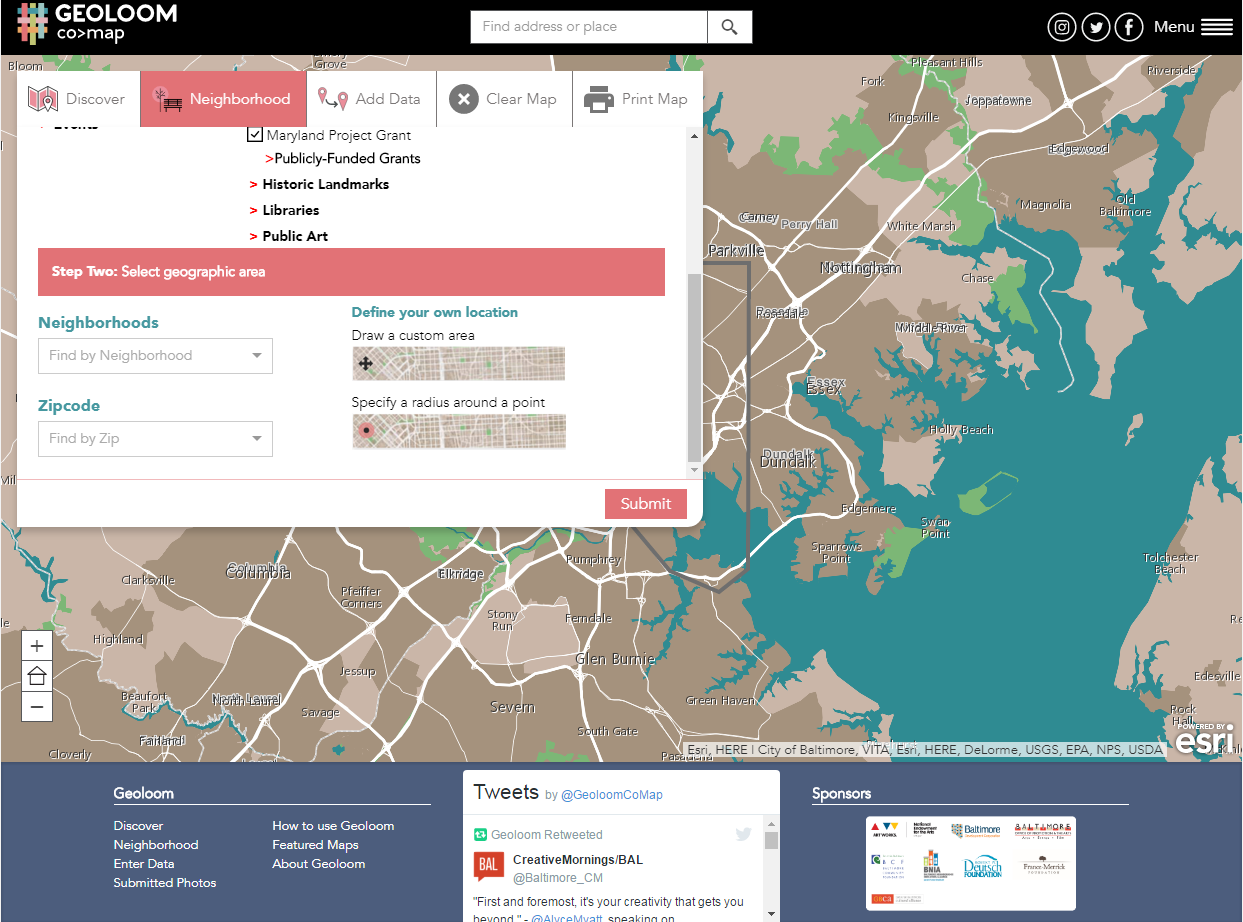 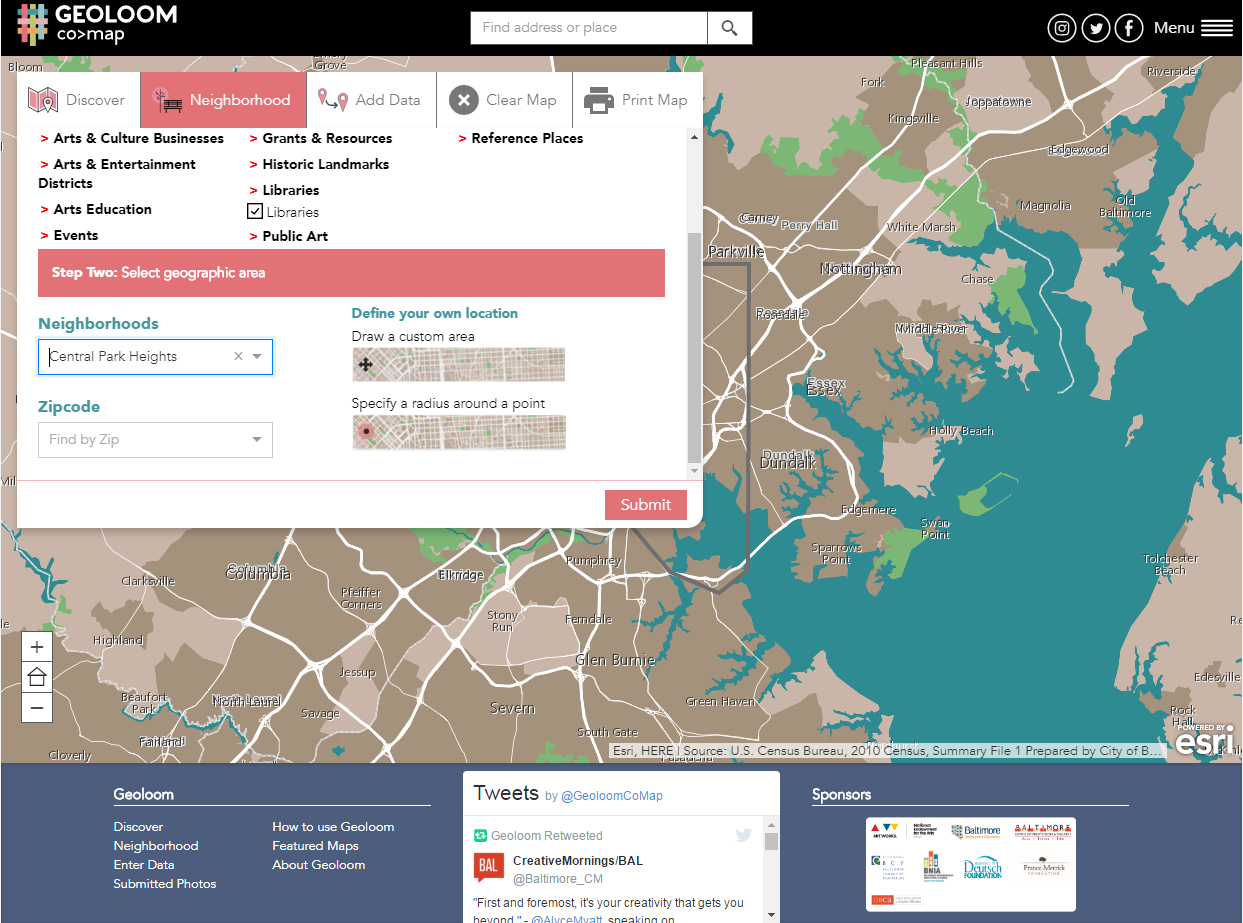 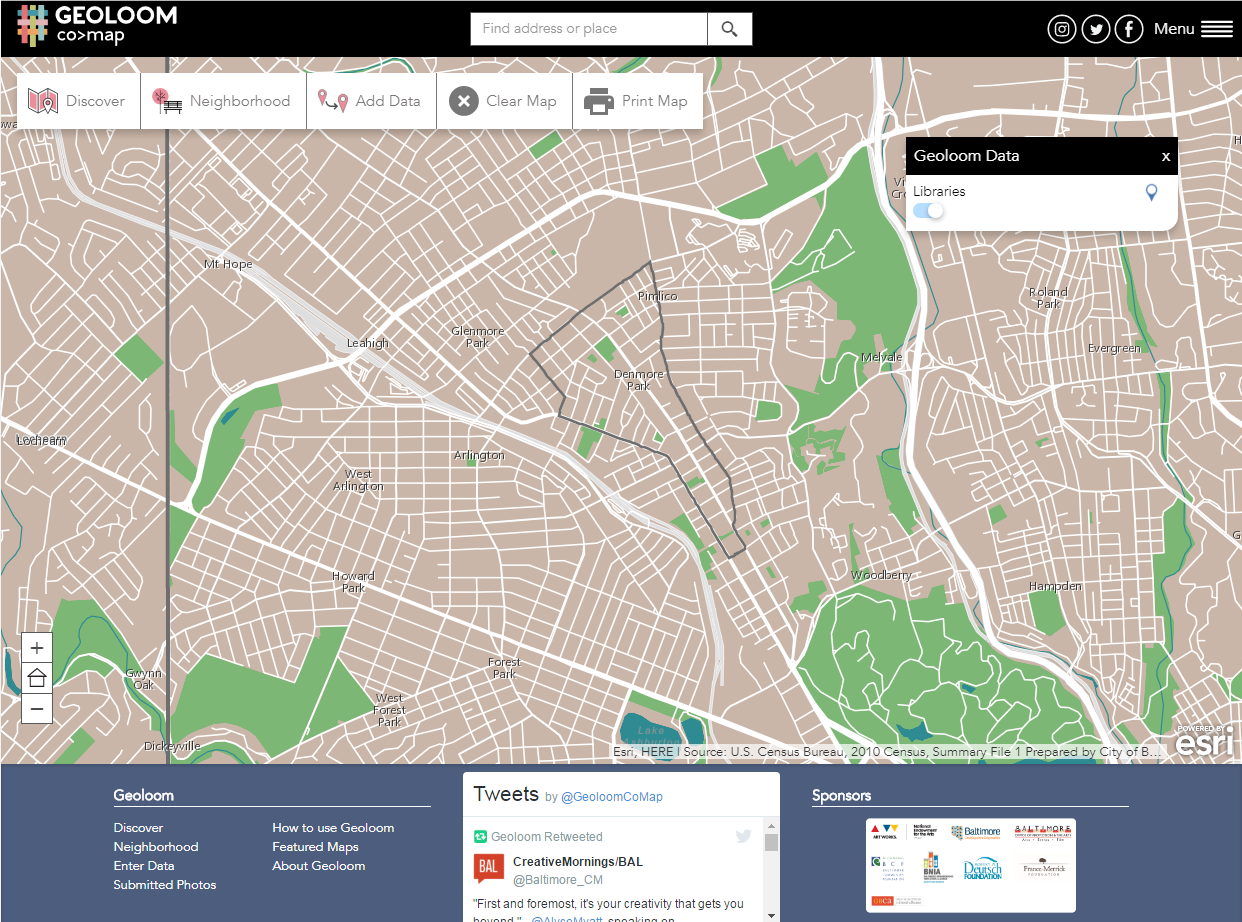 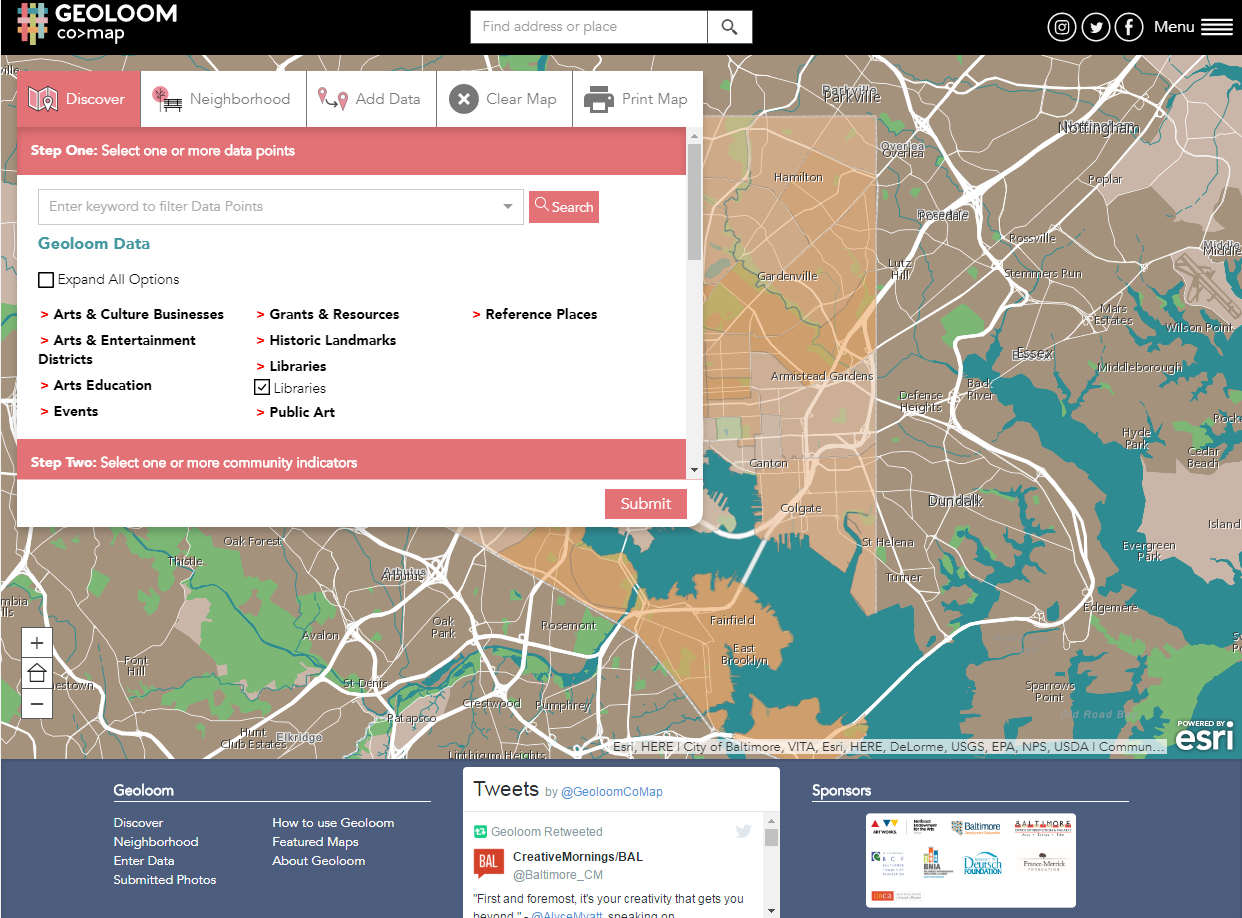 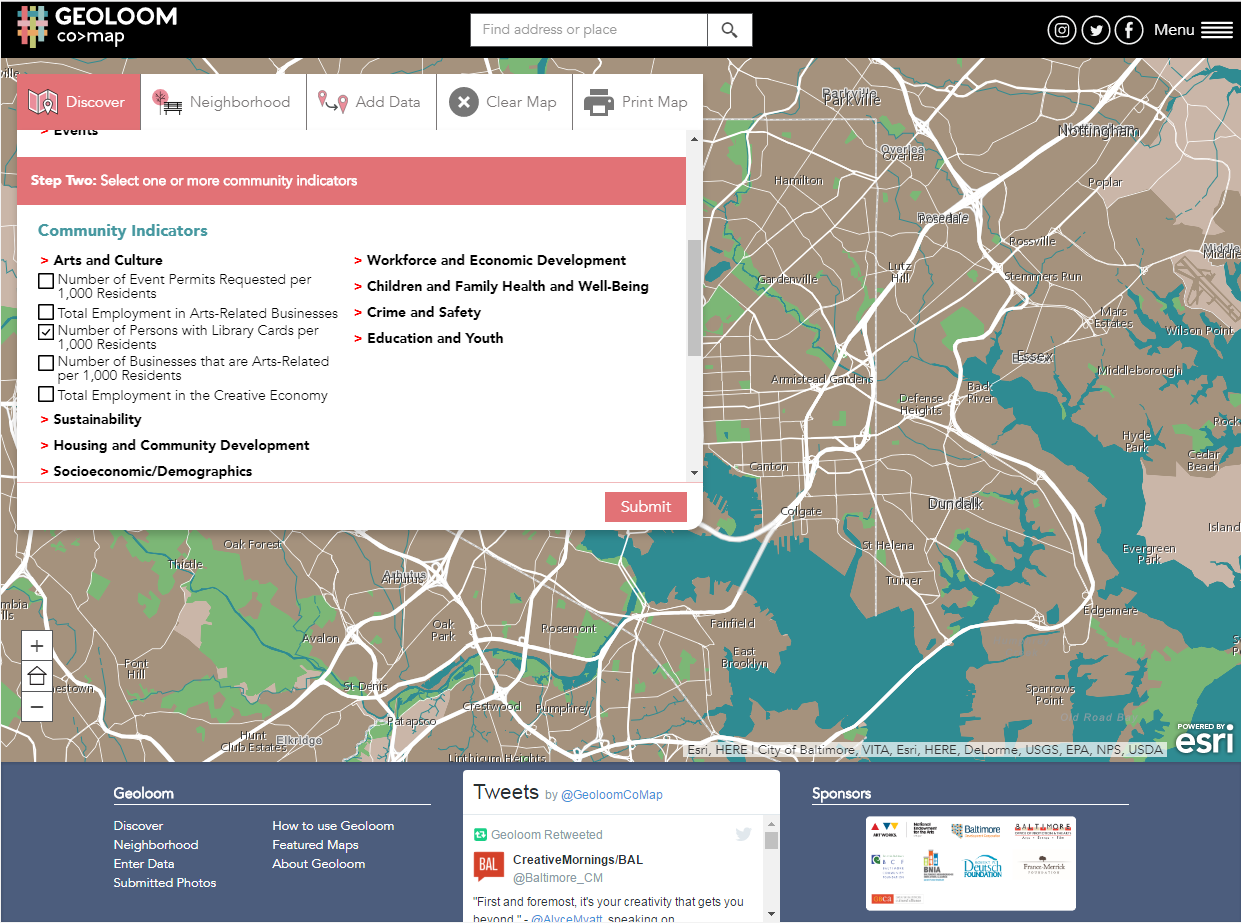 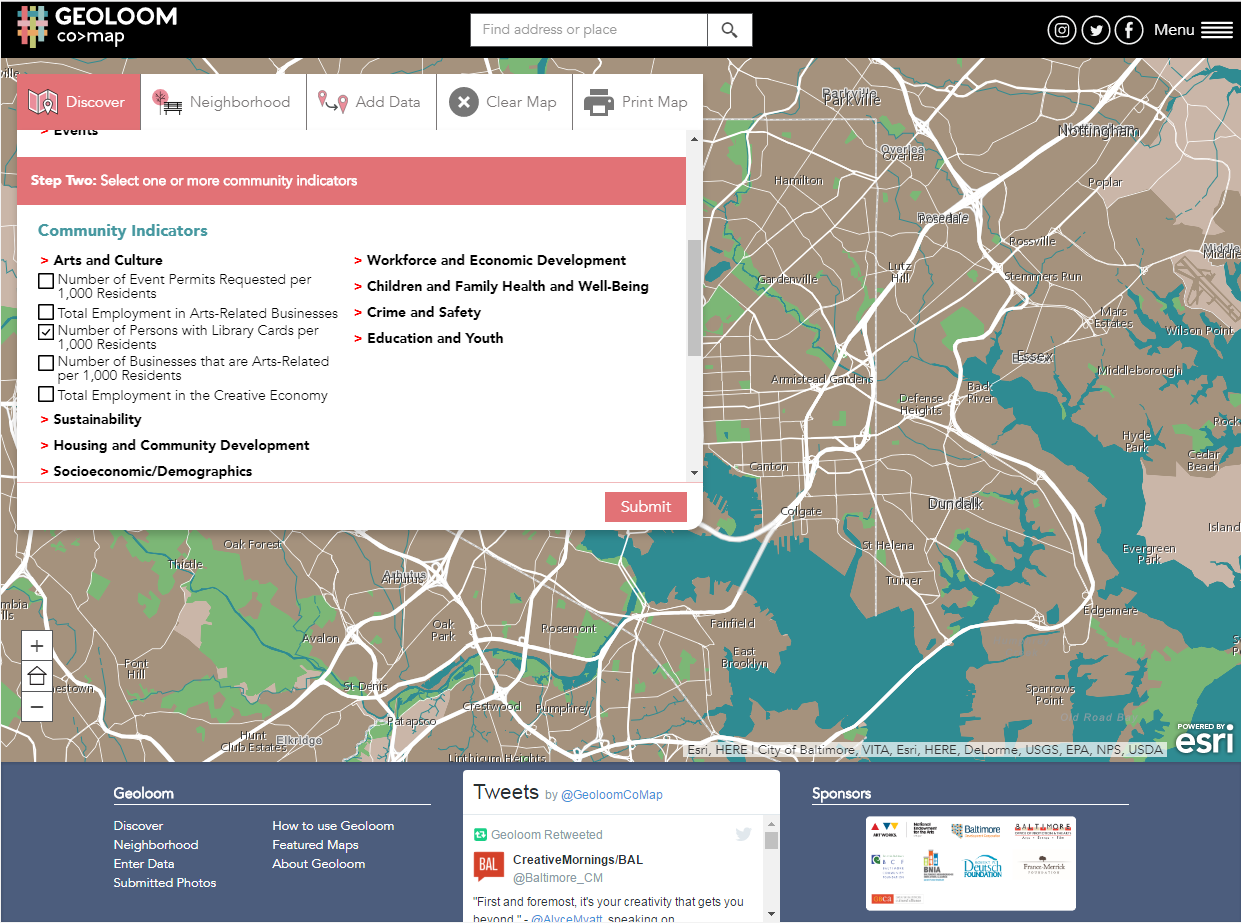 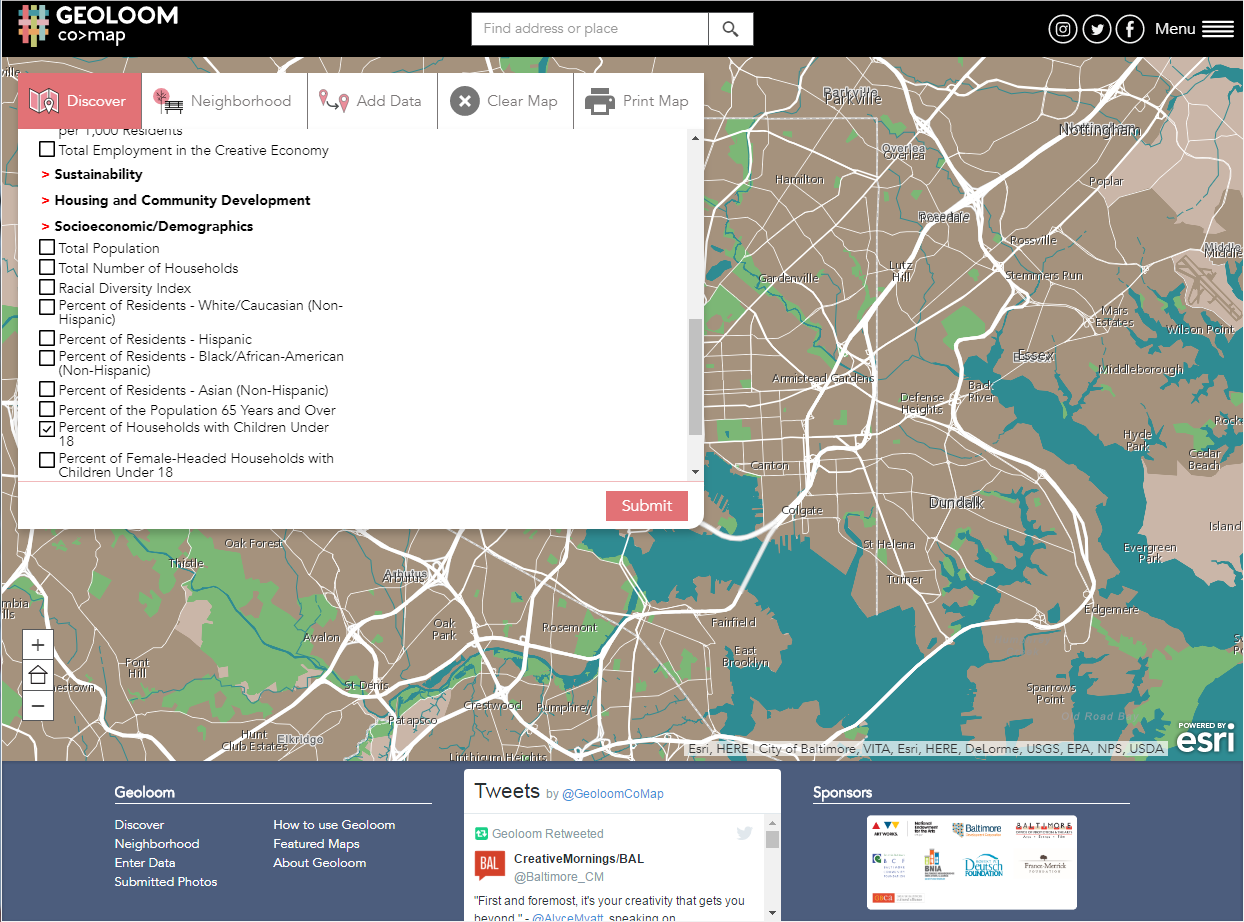 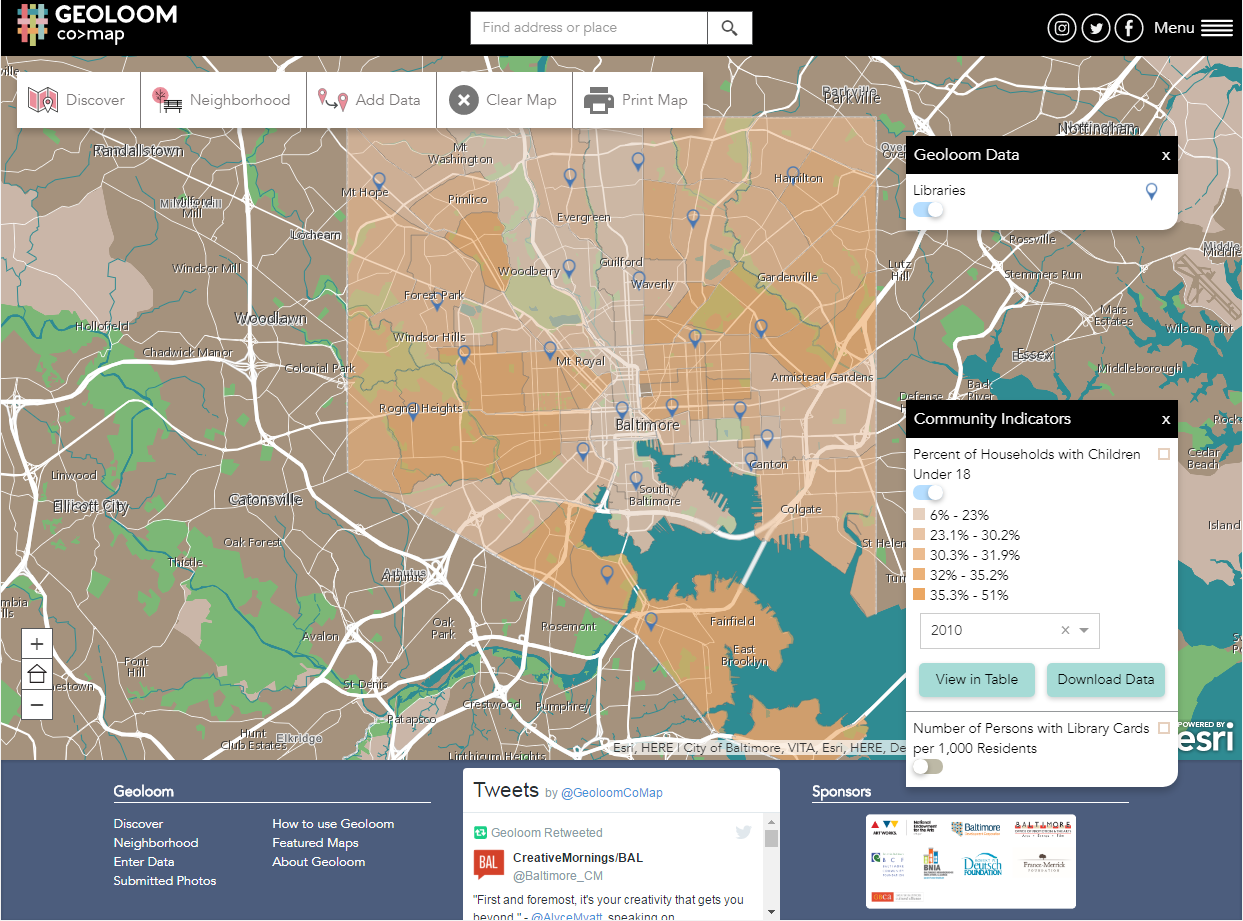 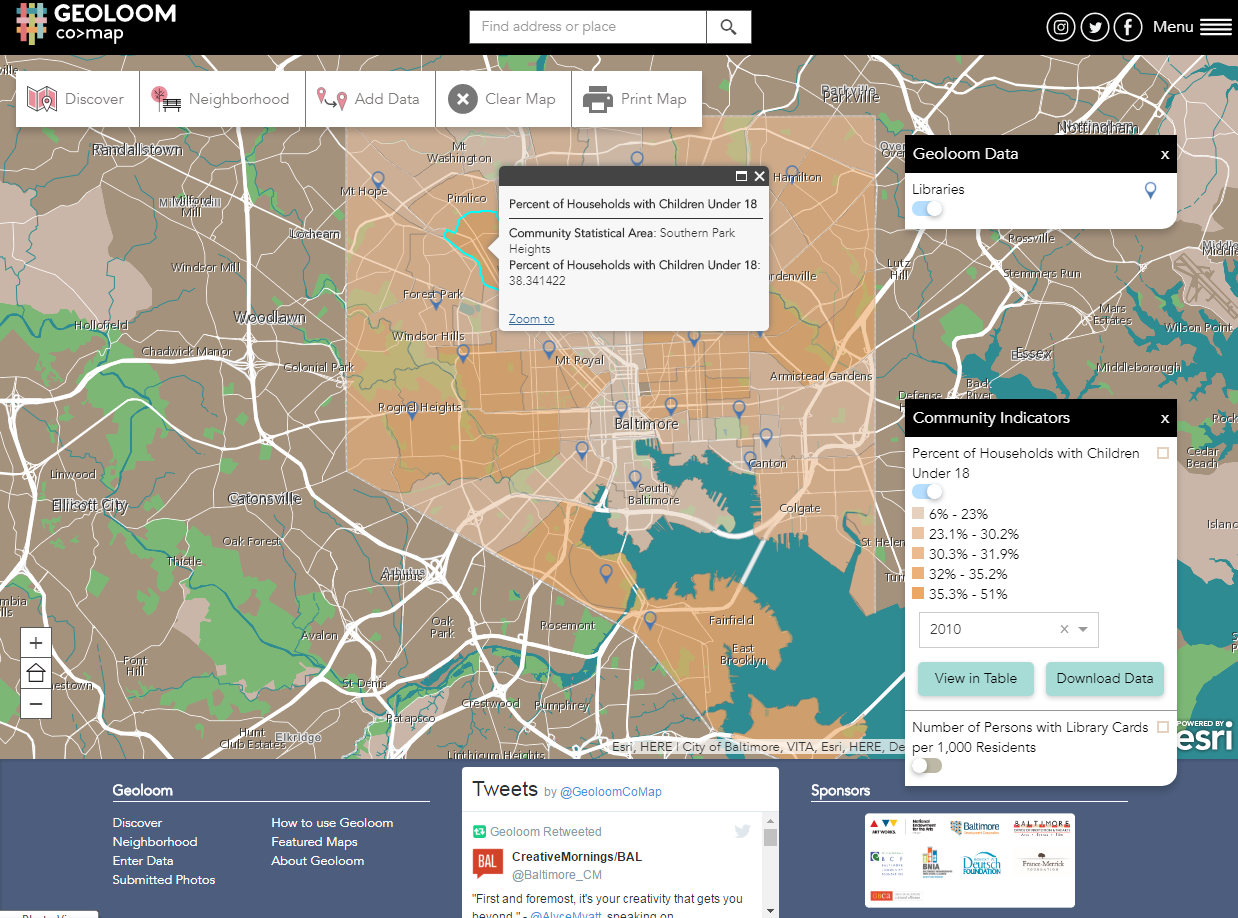 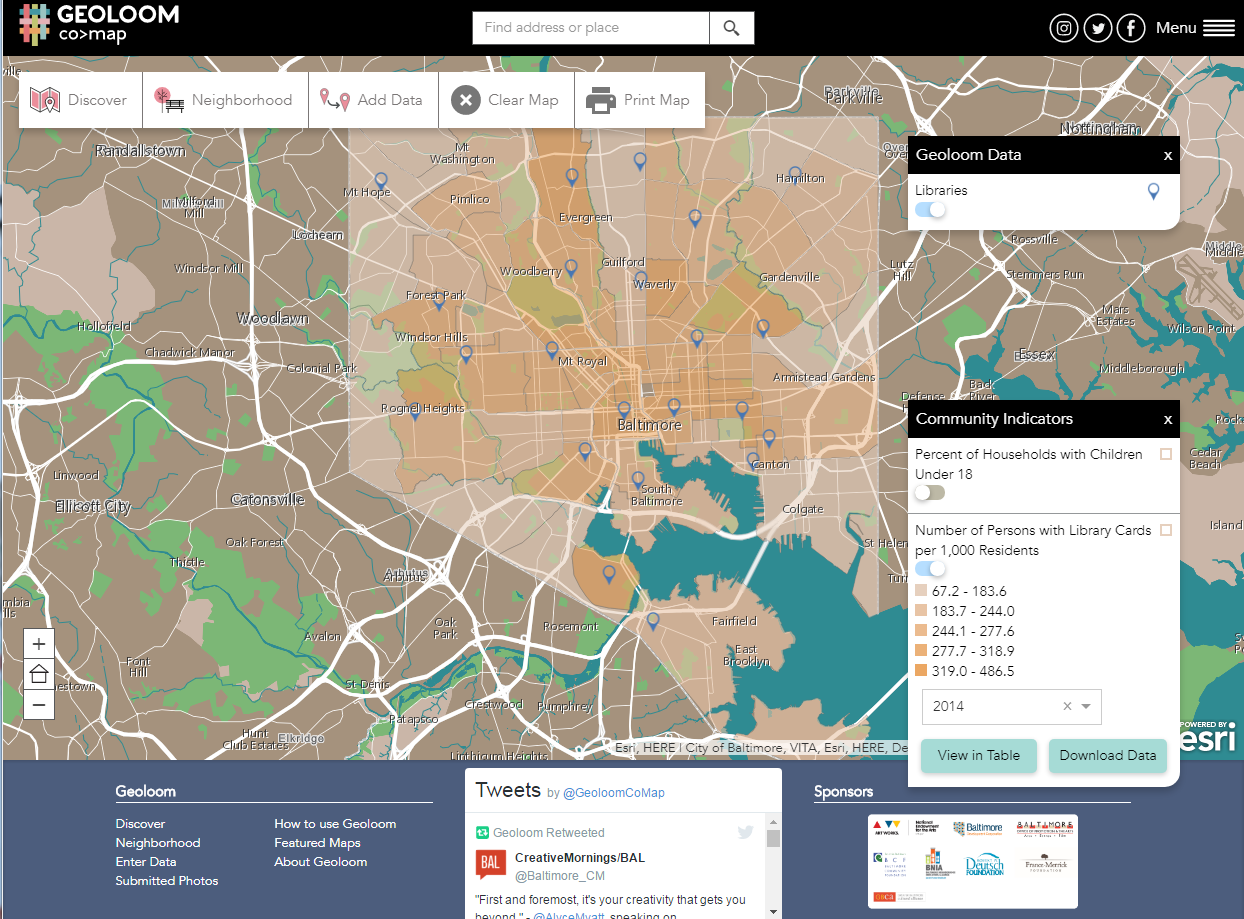 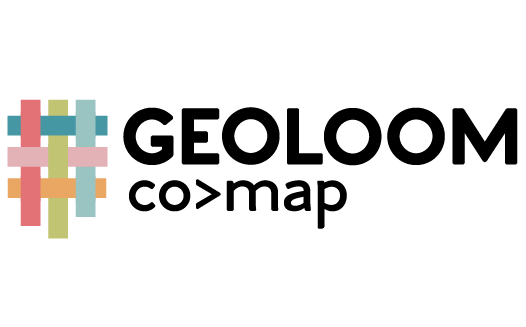 info@geoloom.org
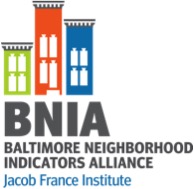